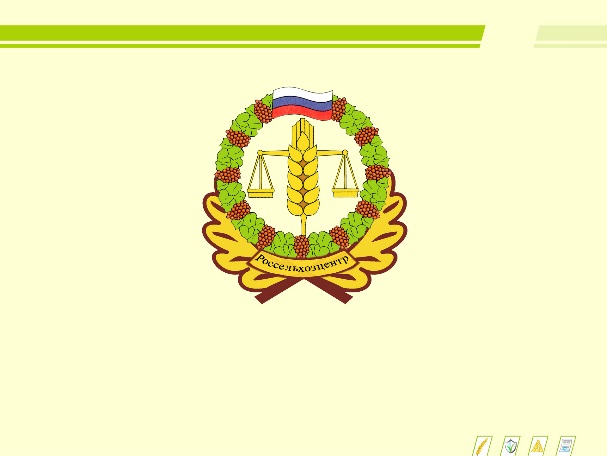 Филиал Федерального Государственного бюджетного учреждения 
«Российский сельскохозяйственный центр»
по Кировской области
От  правильного применения биопрепаратов зависит урожай и качество продукции
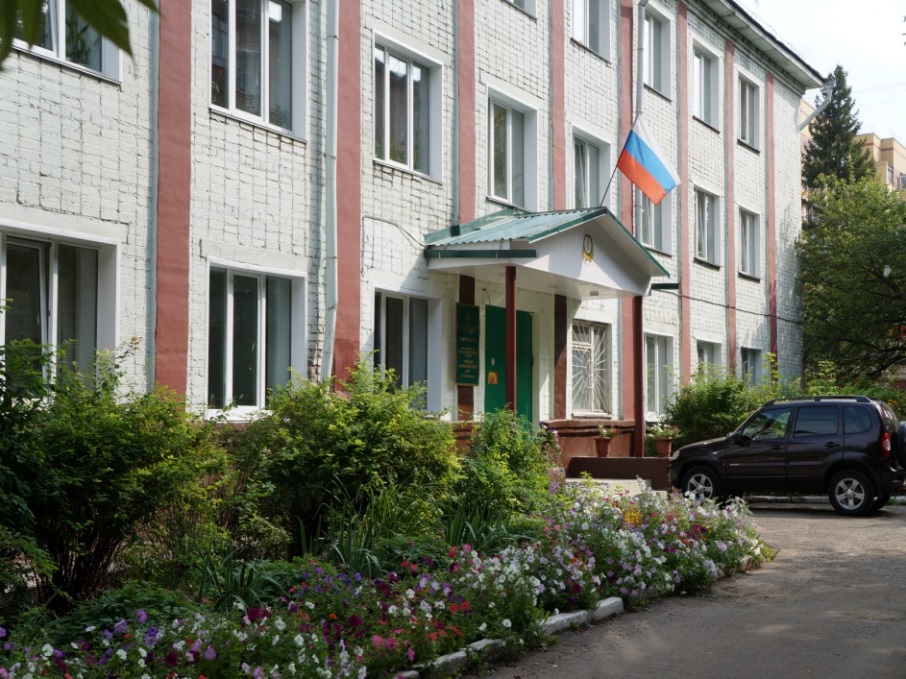 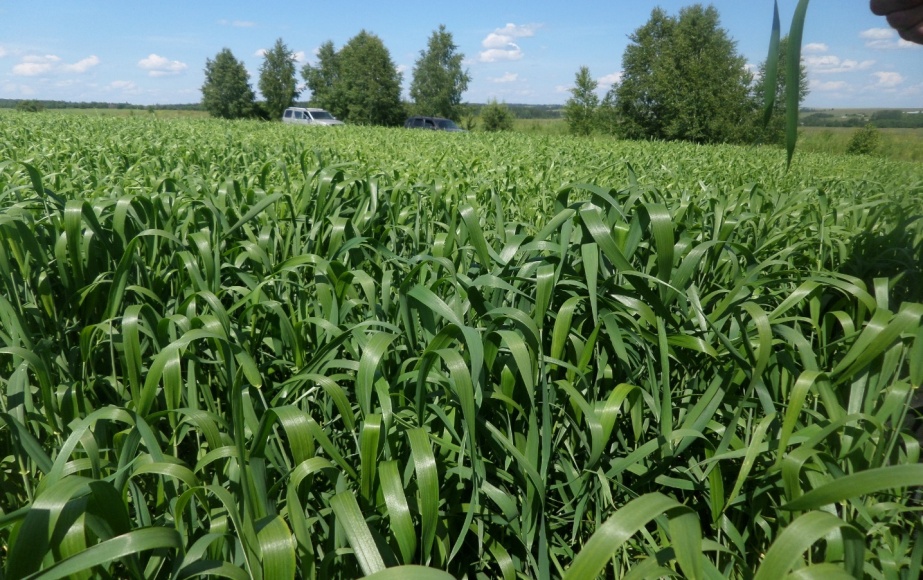 Заведующая биолаборатории
Будина Е.А. -  кандидат с.-х. наук
Стратегический курс – биологизация земледелия!
Каждый вложенный рубль возвращается 8 – мью рублями
Альтернативные пути решения
Максимальное использование природных ресурсов
Сидеральные культуры (320 кг д.в.)
Оборот многолетних бобовых трав (187 кг д.в.)
Внесение органических удобрений (240 кг д.в.)
Возделывание зернобобовых культур (70 кг д.в.)
Известкование кислых почв 
Использование местных пород
Улучшение биохимических свойств почвы
Улучшение водно-физических
свойств почвы
Биоудобрения
Прибавка до 1000 руб/га
Многолетние бобовые травы
NPK 187 кг д.в. на сумму 3370 руб/га
Сидеральный пар
NPK 320 кг д.в. на сумму 5760 руб/га
Биопестициды
Прибавка до 750 руб/га
Биологическое земледелие
Зернобобовые культуры
NPK 70 кг д.в. на сумму1260 руб/га
Микроудобрения
Прибавка до 1500 руб/га
Измельченная солома
NPK 34 кг д.в. на сумму 610 руб/га
Антистрессовые препараты
Прибавка более 1500 руб/га
Пожнивные культуры
NPK 15 кг д.в. на сумму 270 руб/га
Стимуляторы роста
Прибавка до 1500 руб/га
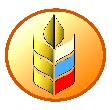 Министерство  сельского  хозяйства  Российской Федерации
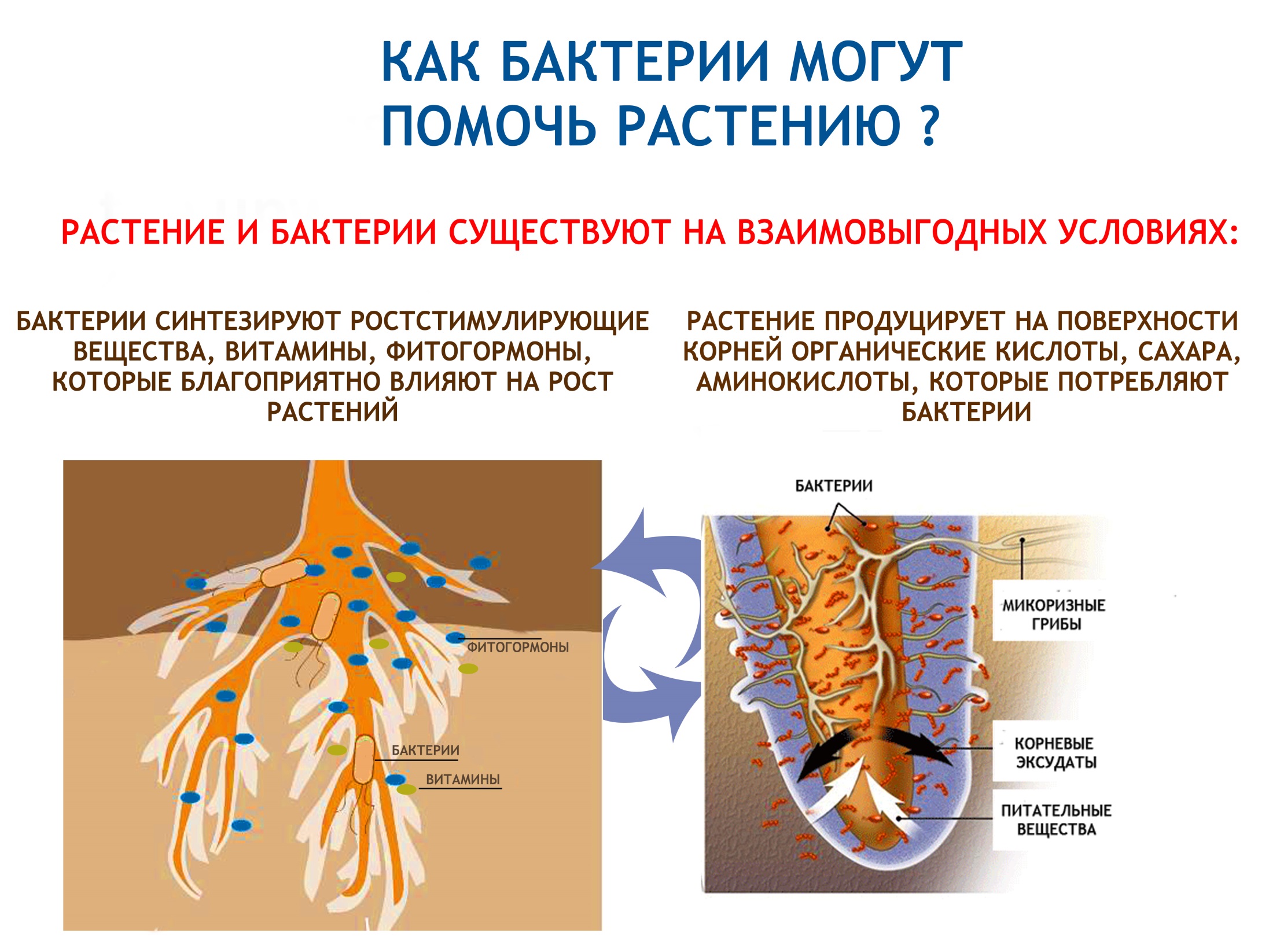 Псевдобактерин-2Ж
Кущение
До посева
Уборка
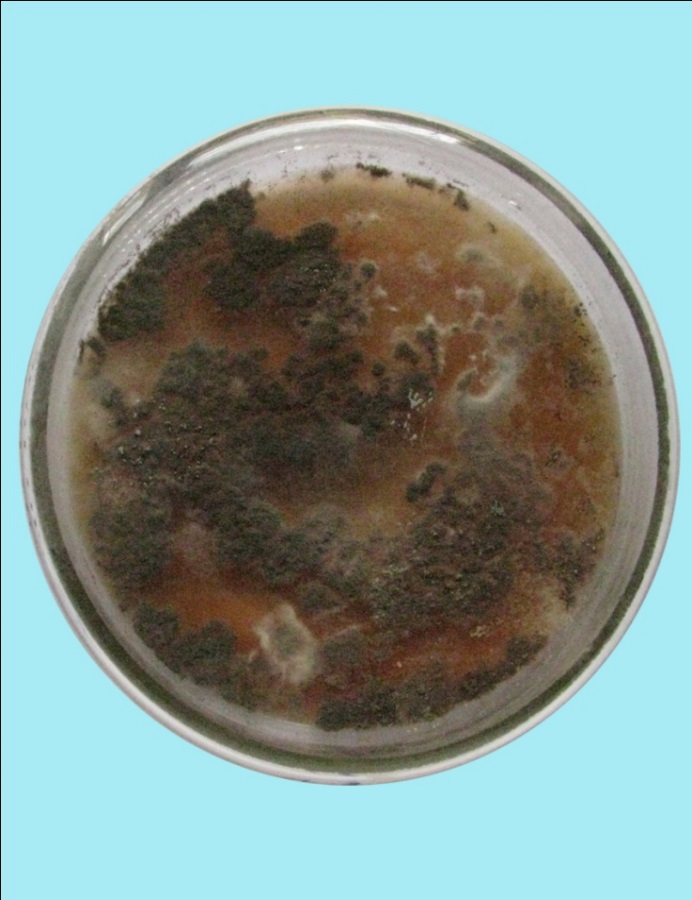 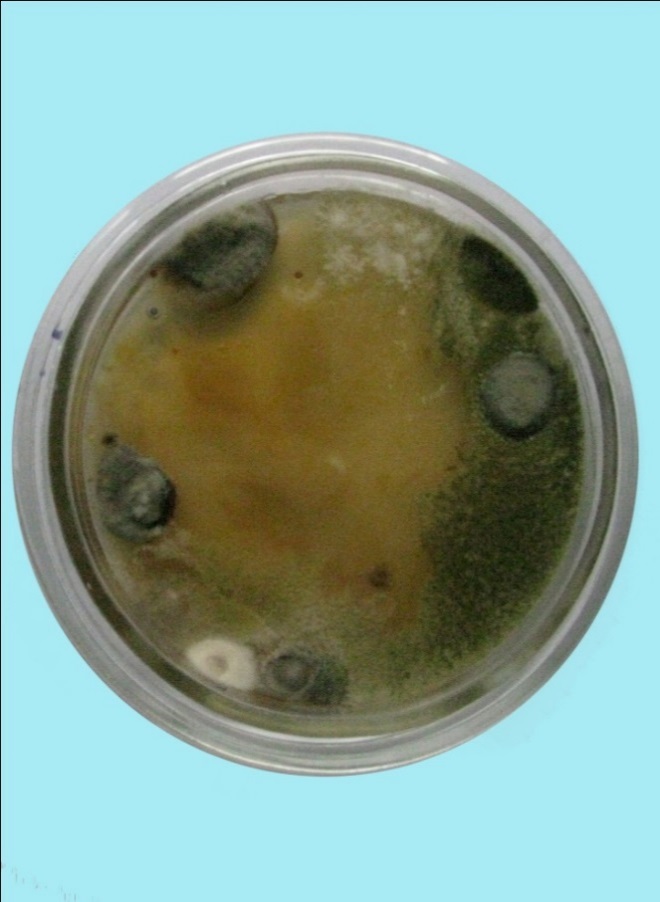 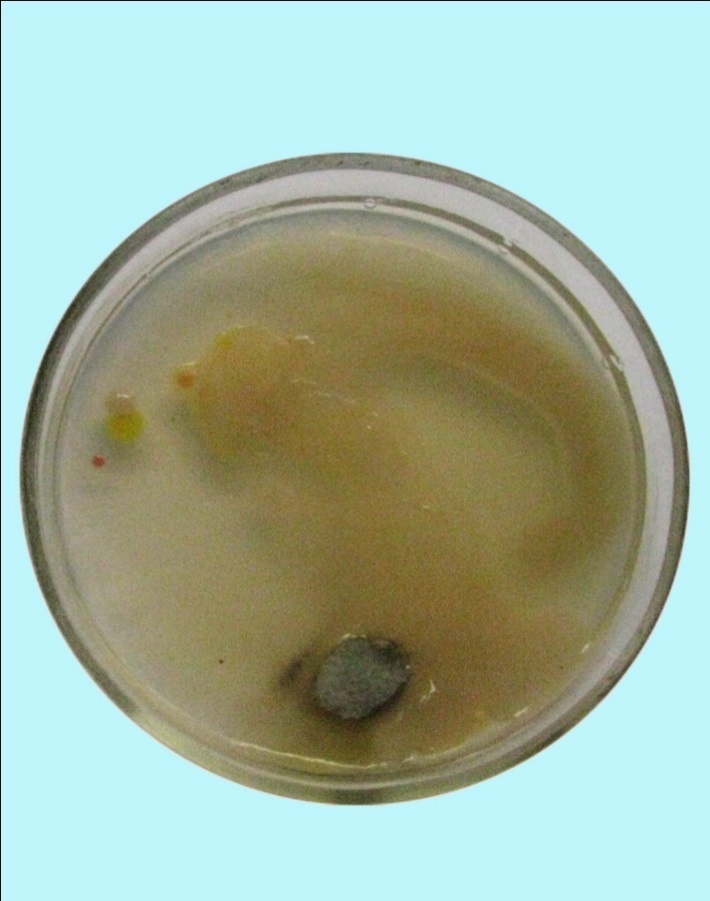 Совместимость химических препаратов с 
биофунгицидами и биоудобрениями
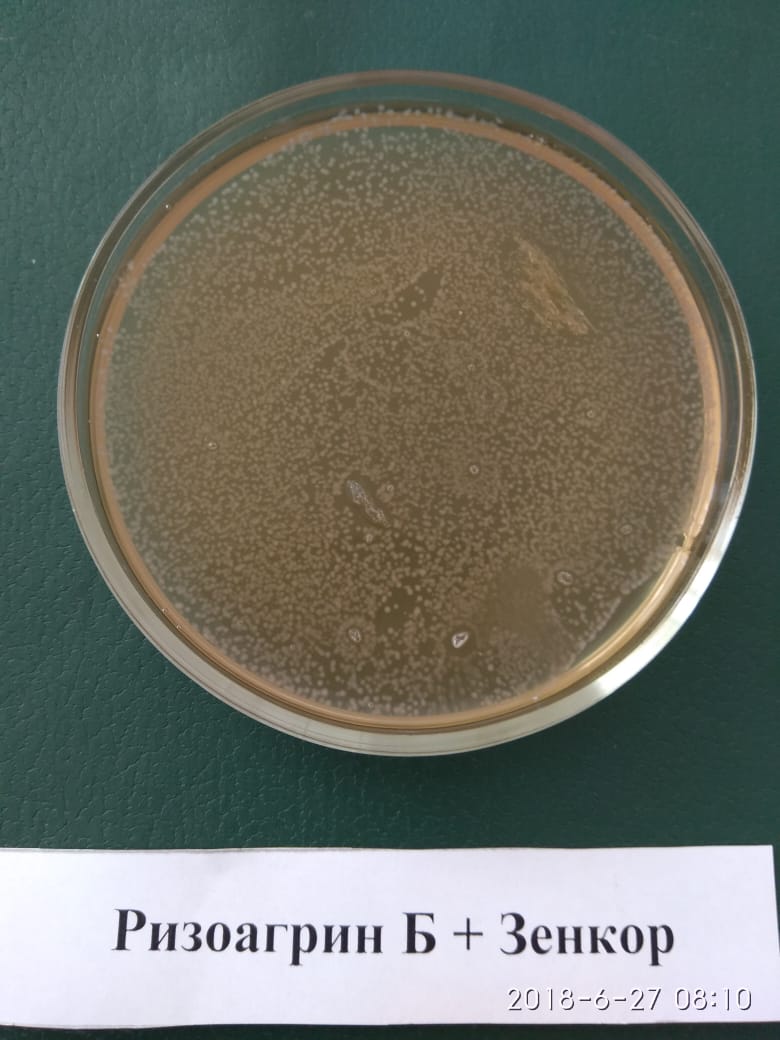 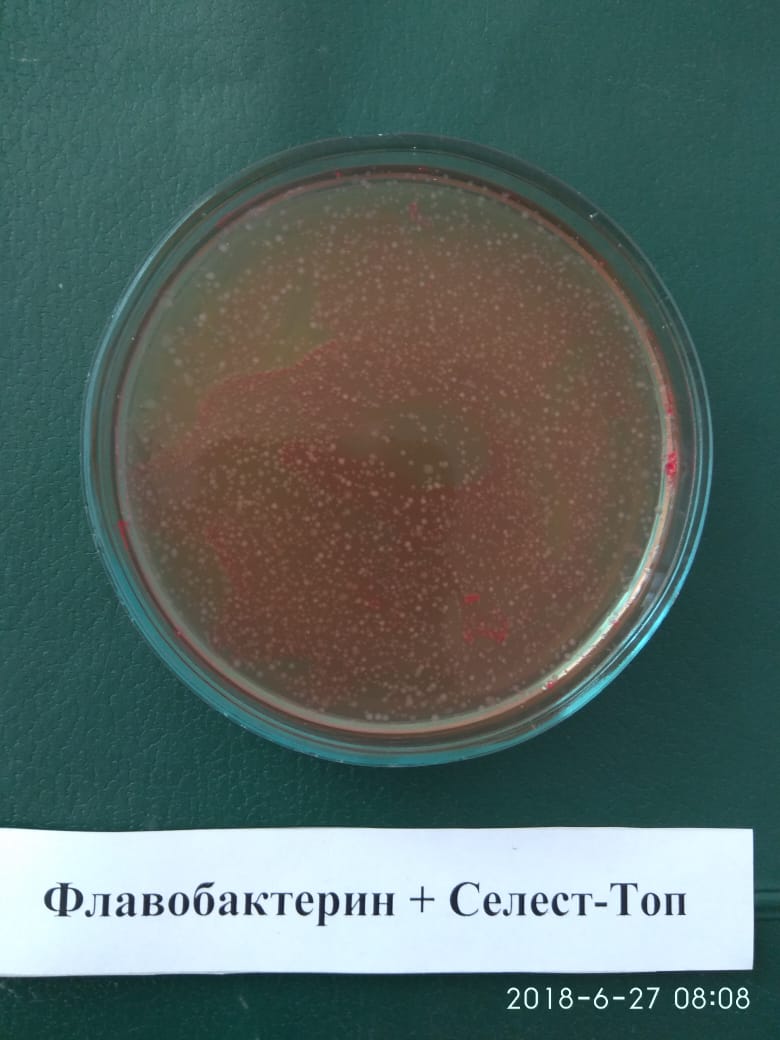 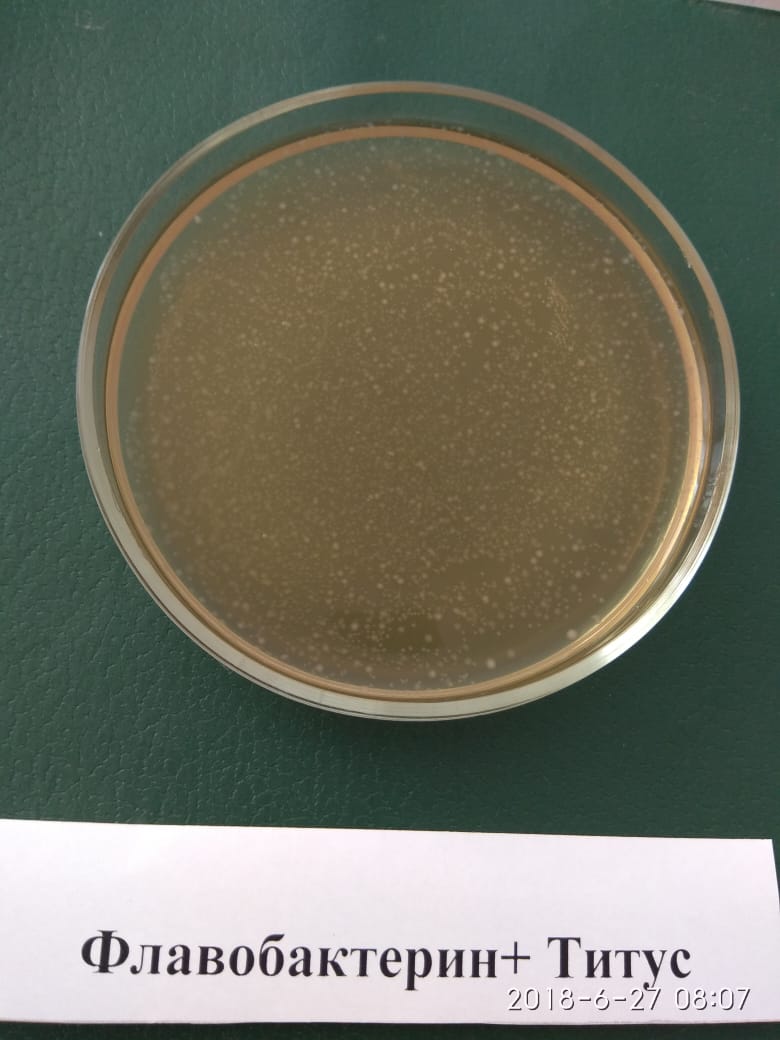 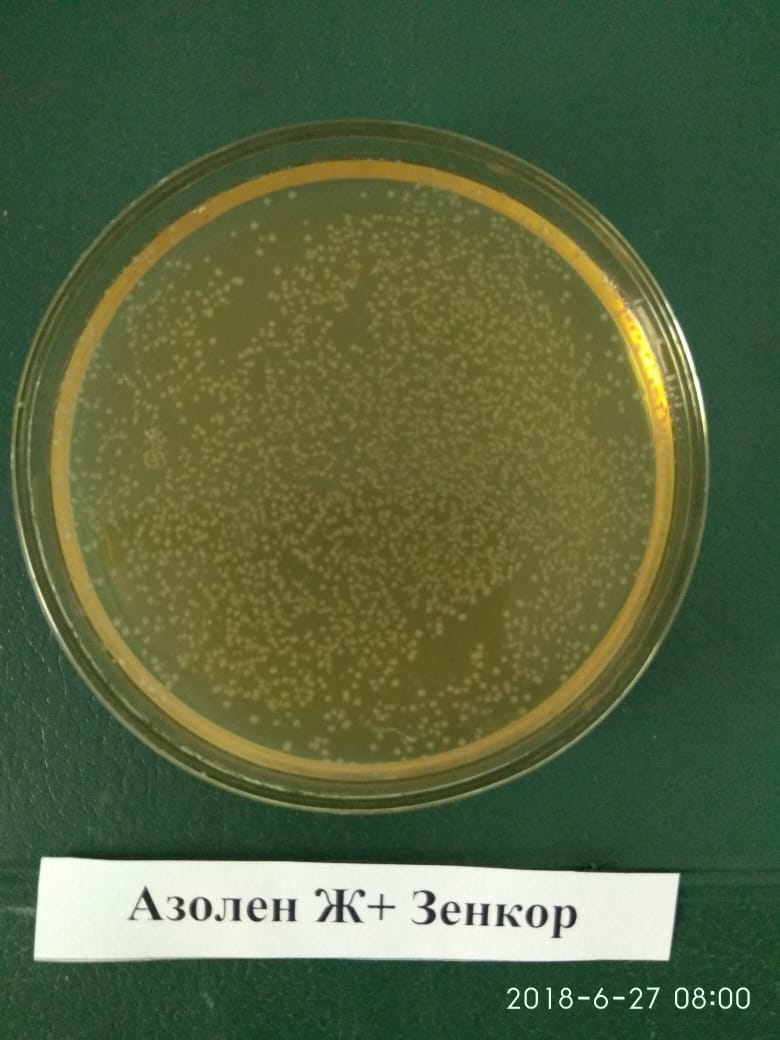 Применяйте биопрепараты правильно и результат будет уже в первый сезон!
  Хранение готового биопрепарата при t +4-10º, в темном месте.
Инокуляцию семян проводят в день посева: ручным способом (перелопачивание), либо механизированным, используя машины для протравливания.
Применять биопрепараты лучше всего при температуре выше +10ºС.
3. Обработку проводить в тихую безветренную погоду, в утреннее или вечернее время в пасмурную погоду.
4.  Использовать не хлорированную, теплую (+17-25ºС) воду. Избегать резкого перепада температуры воды. Оптимальное значение pH среды для микроорганизмов 6,8-7,2.
6.  Перед использованием биопрепаратов перемешать содержимое емкости в течение 3 минут, что обеспечит однородность и препятствует потере микробной массы, выпавшей в осадок во время хранения.
7. Рабочие растворы готовят в эмалированных (без повреждения эмали), стеклянных или пластмассовых емкостях. Способ разведения (воду в препарат или препарат в воду) принципиального значения не имеет. Рабочий раствор требуется размешать и дать ему отстояться в течение 5 минут. 
8.  Рабочие растворы необходимо использовать сразу после приготовления, не хранить!
Схема внесения биопрепаратов для обработки семян
Бак рабочего раствора
Подключение к аккумулятору
Насос НЦ-300
+12В-  -
Шланг подачи раствора
Форсунка – распылитель от ОП-2000
Загрузочный шнек сеялки
зерно
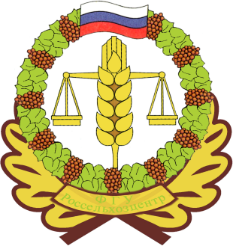 Филиал ФГБУ “РОССЕЛЬХОЗЦЕНТР” по Кировской области
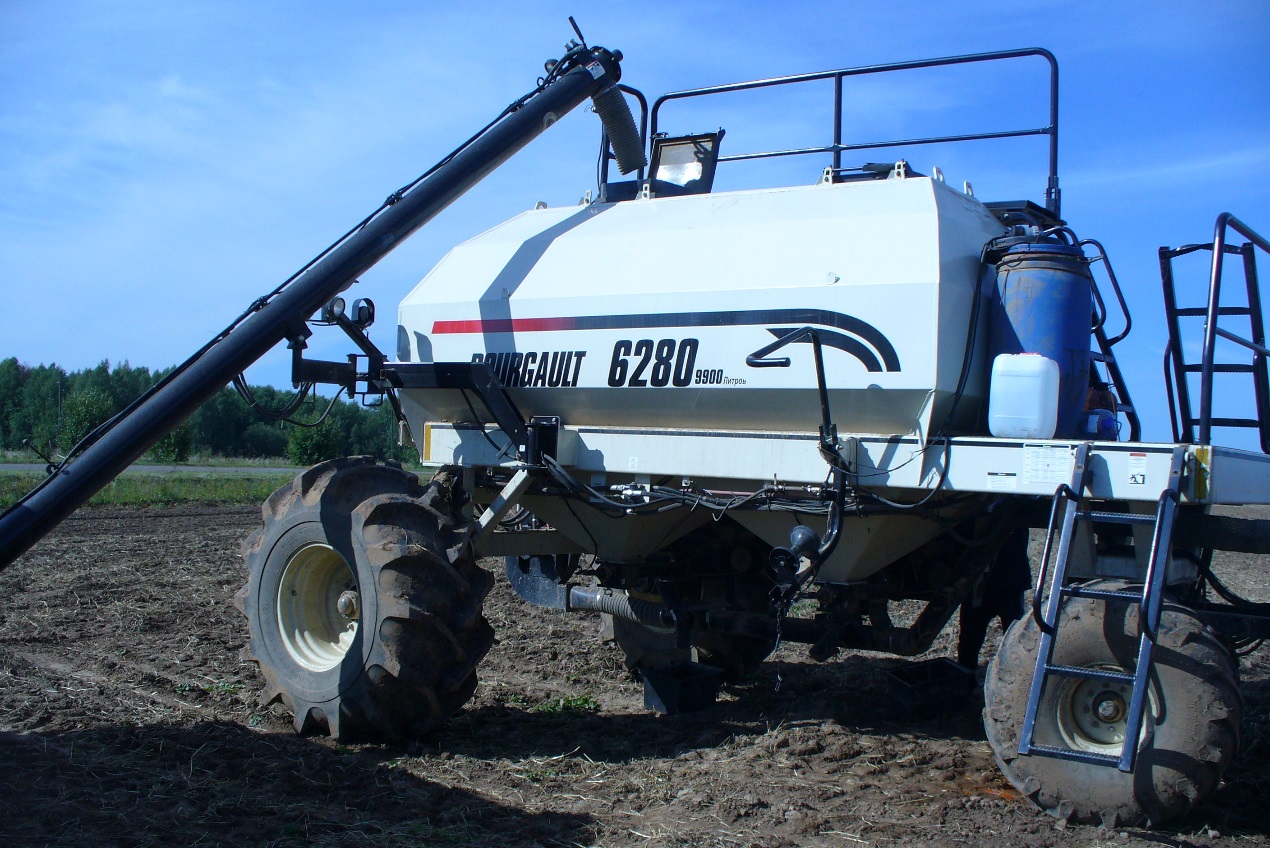 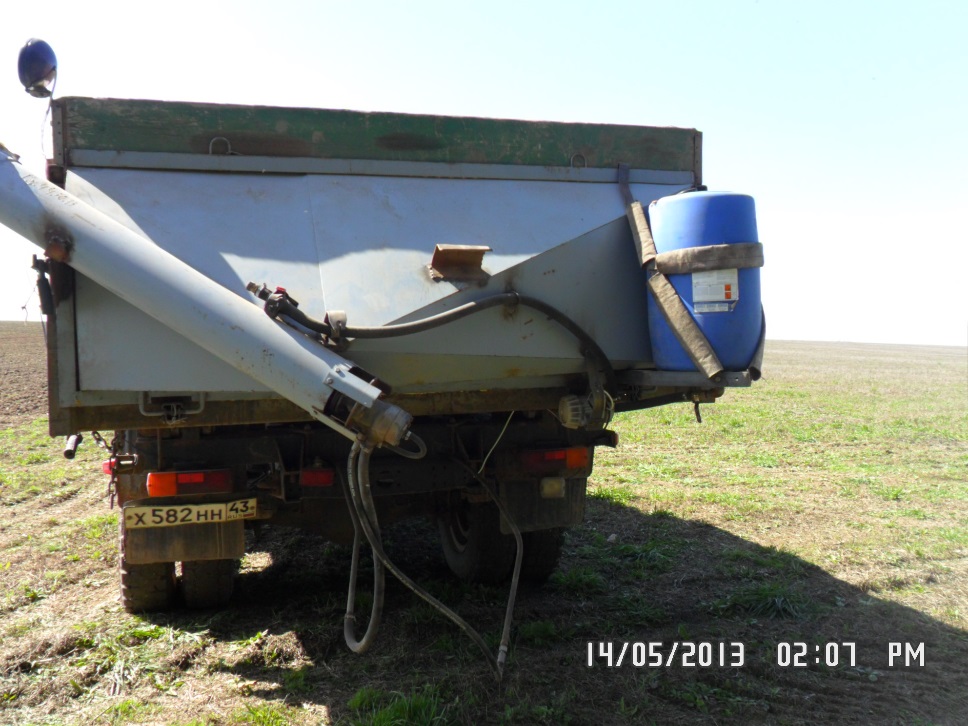 Малмыжский район
Малмыжский район
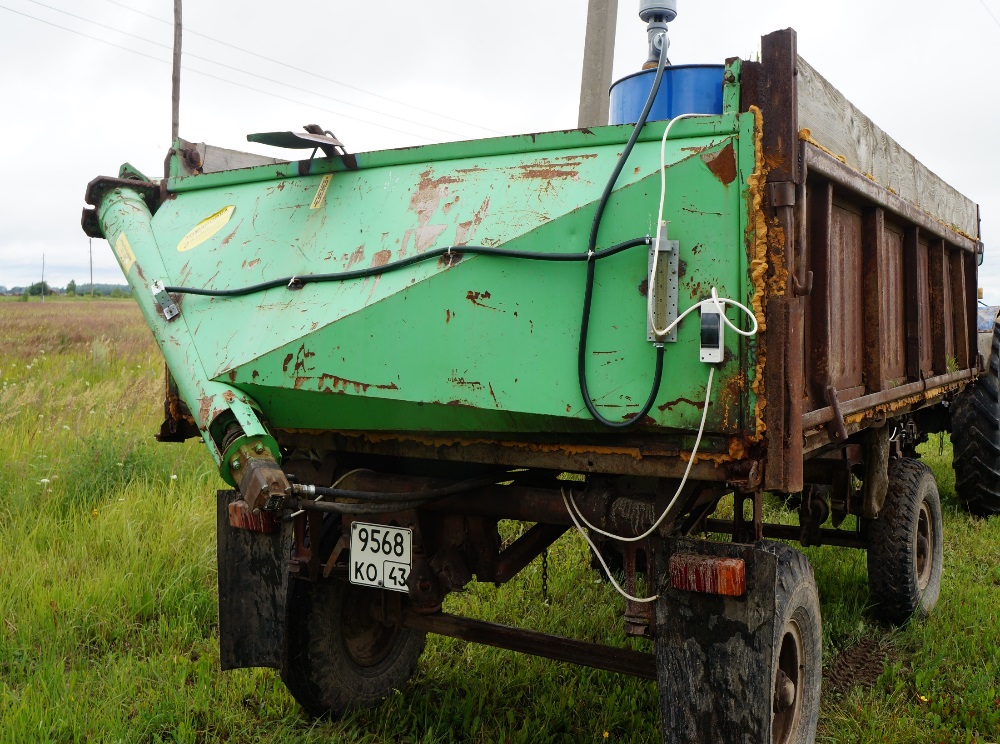 Биофунгициды
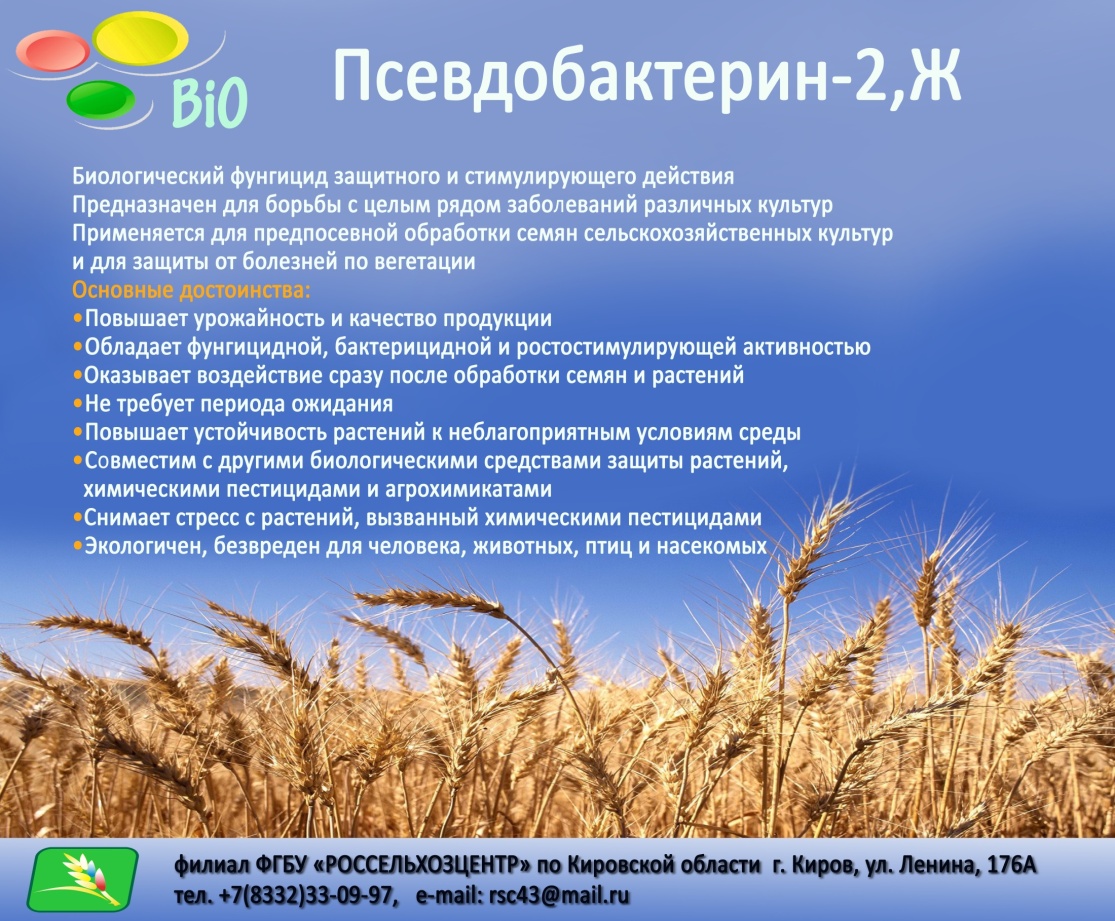 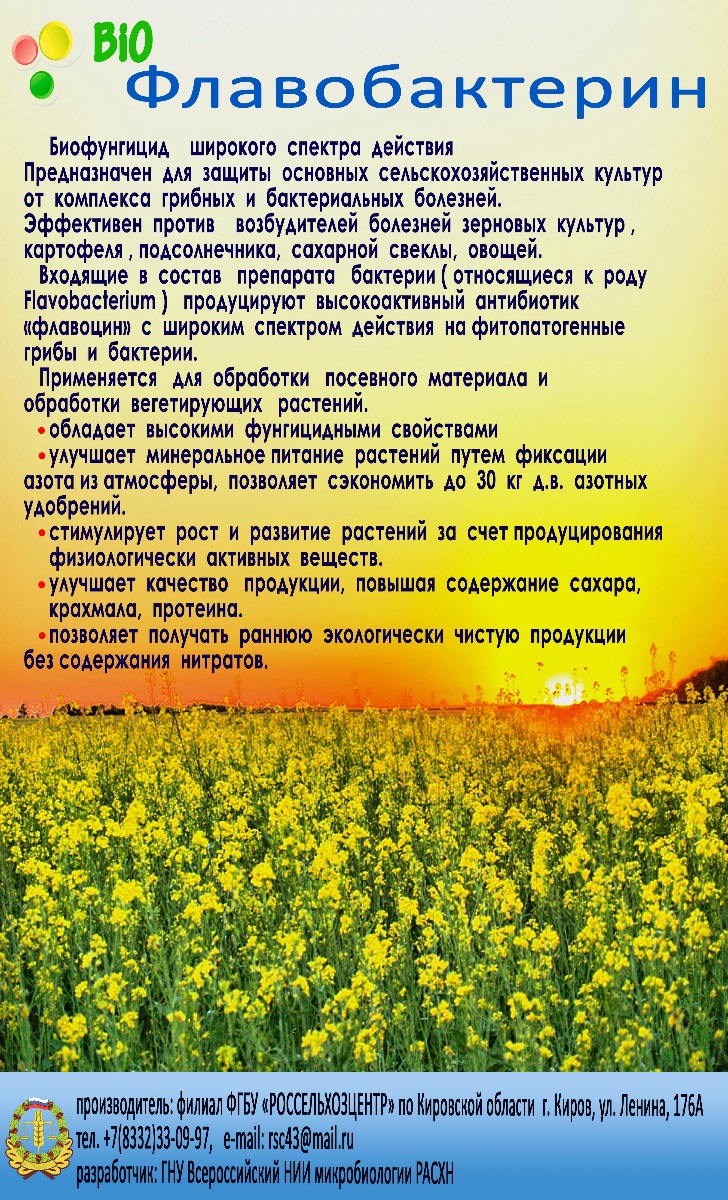 Pseudomonas aureofaciens BS 1393
Flavobacterium fulvum L-30
Биоудобрения
Азотные
Фосфорные
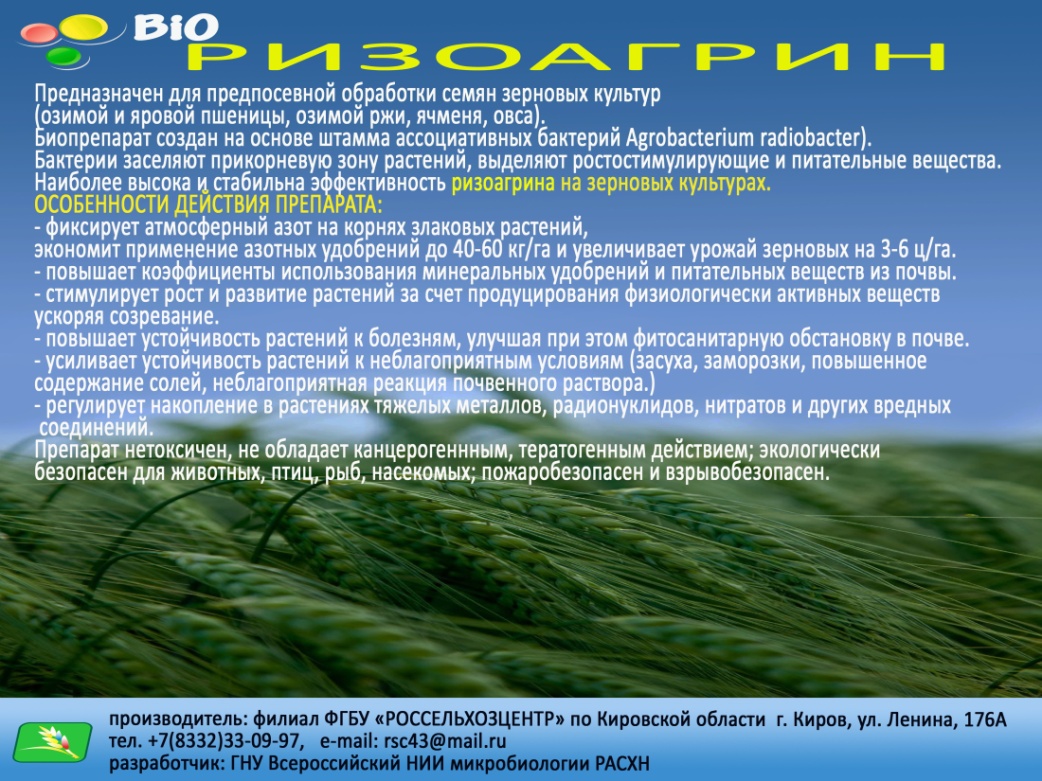 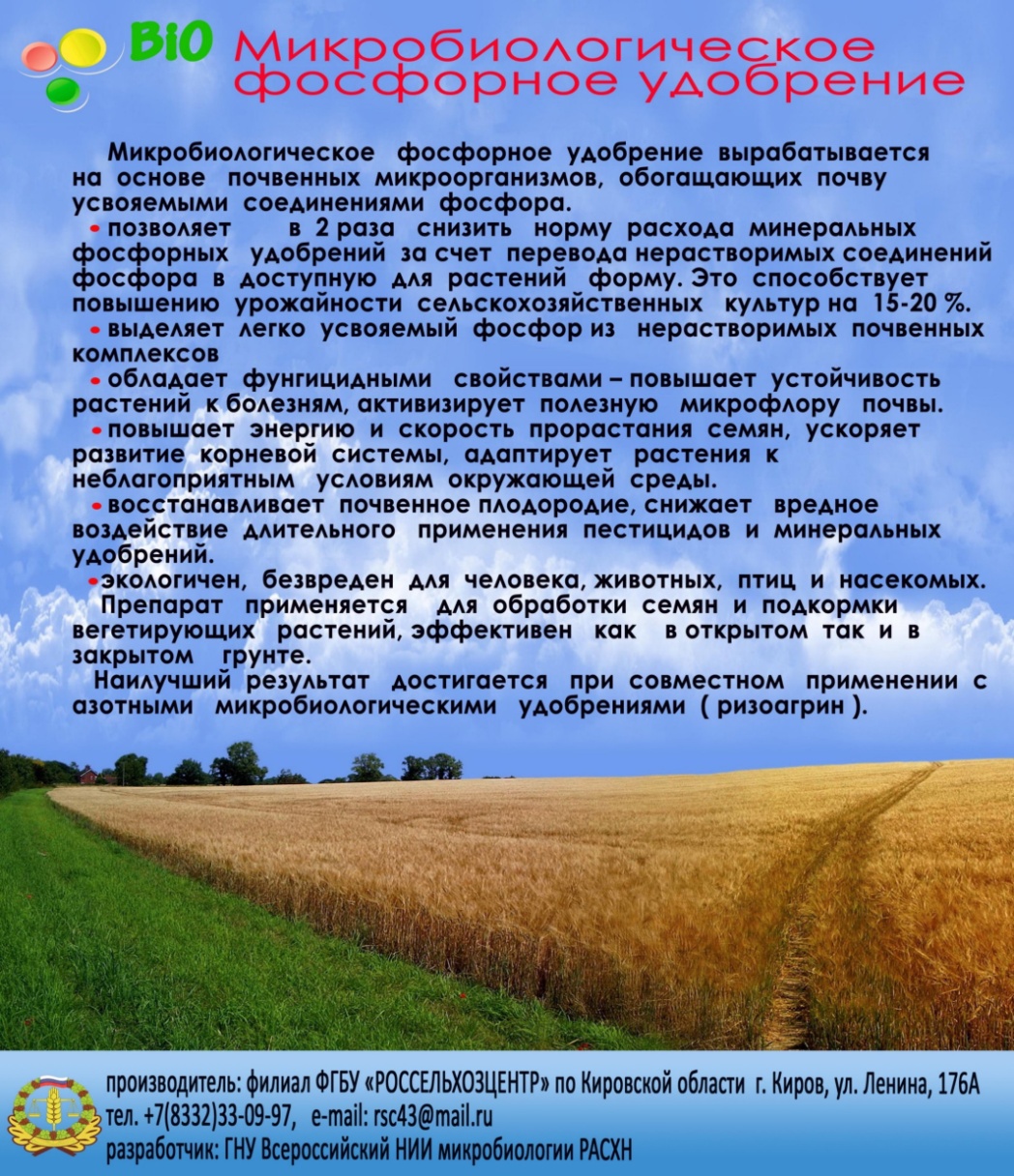 Agrobacterium radiobacter 240
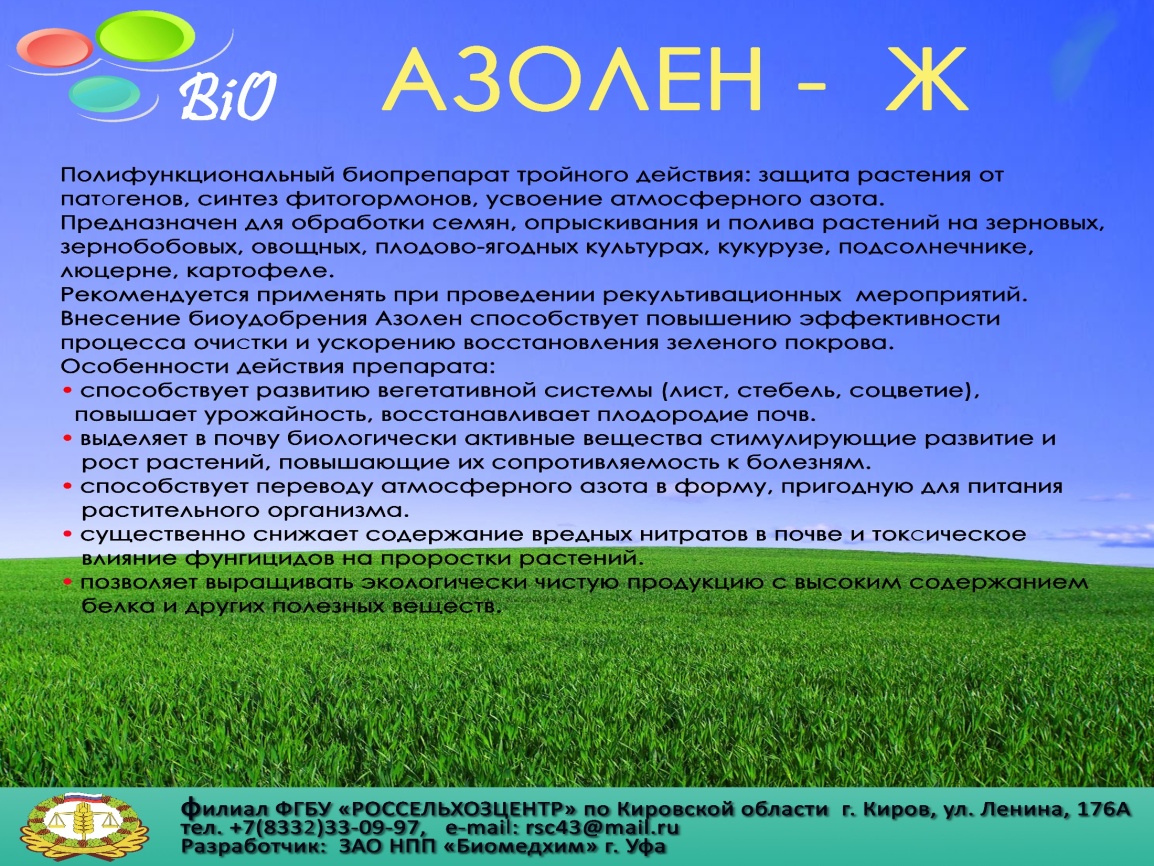 Pseudomonas putida
Azotobakter vinelandii Иб 4
Уникальность Гуматов полученных из бурых углей Восточной Сибири
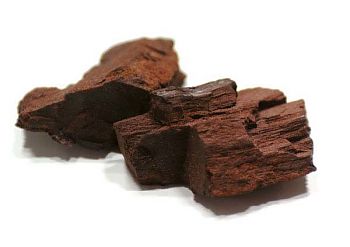 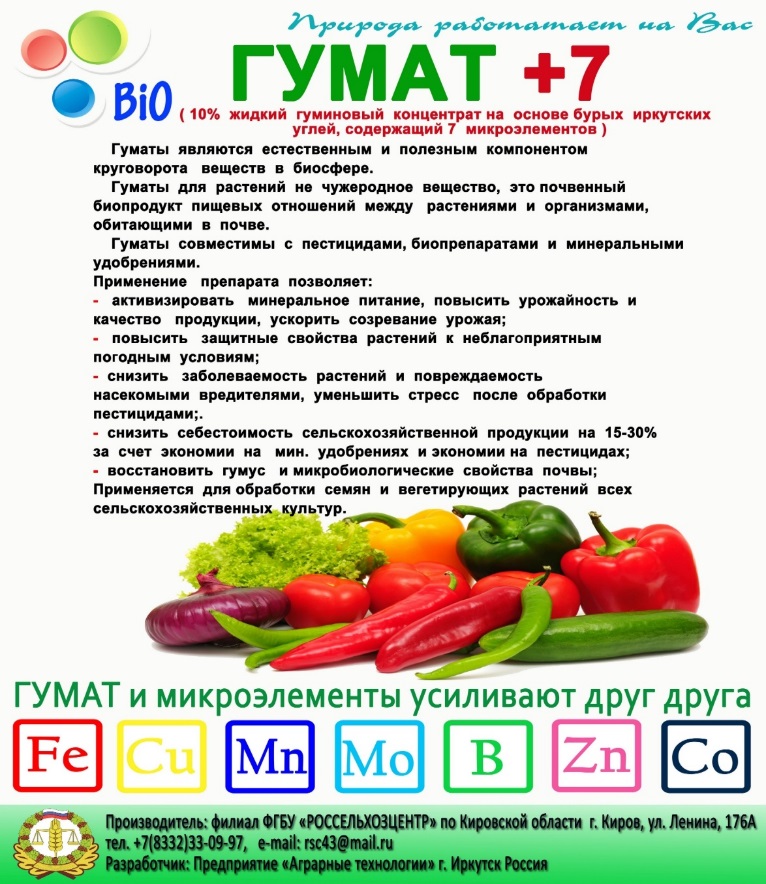 Повышают усвоение удобрений и предотвращают их миграцию в нижние  слои
Схема применения биологических фунгицидов, удобрений и
 стимуляторов роста                      
                         Мероприятие                                    Цель применения, преимущества
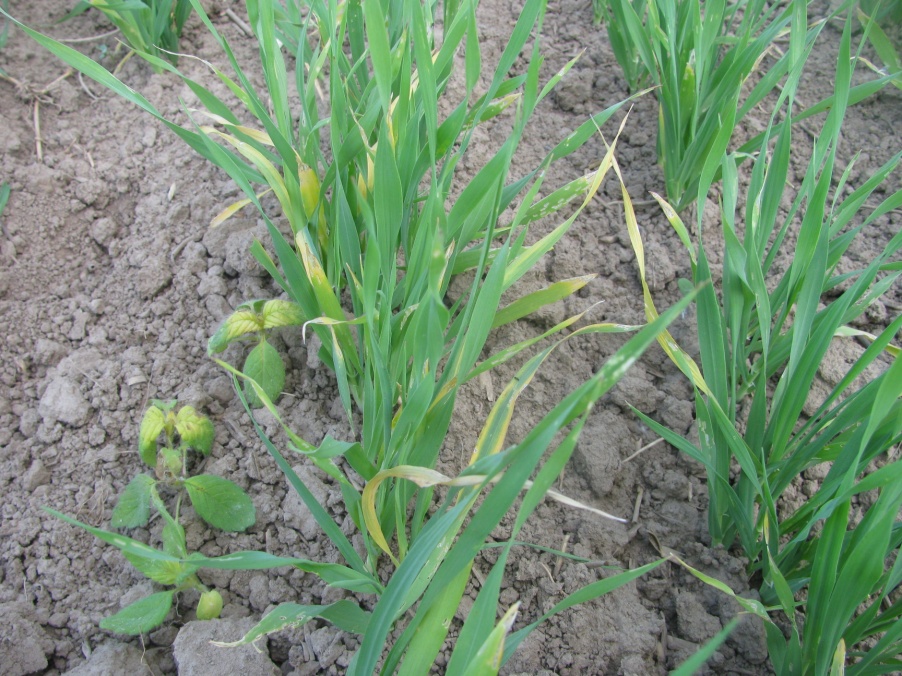 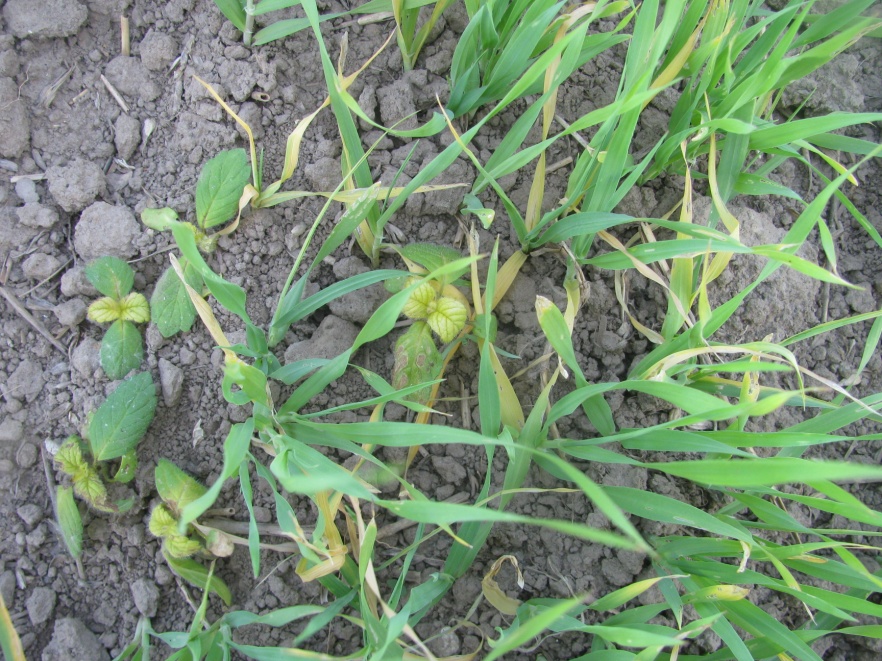 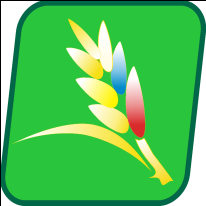 РАСЧЕТ ЭКОНОМИЧЕСКОЙ ЭФФЕКТИВНОСТИ
 С ПРИМЕНЕНИЕМ БИОЛОГИЧЕСКИХ ПРЕПАРАТОВ
Применение биопрепаратов в КФХ Кировской области
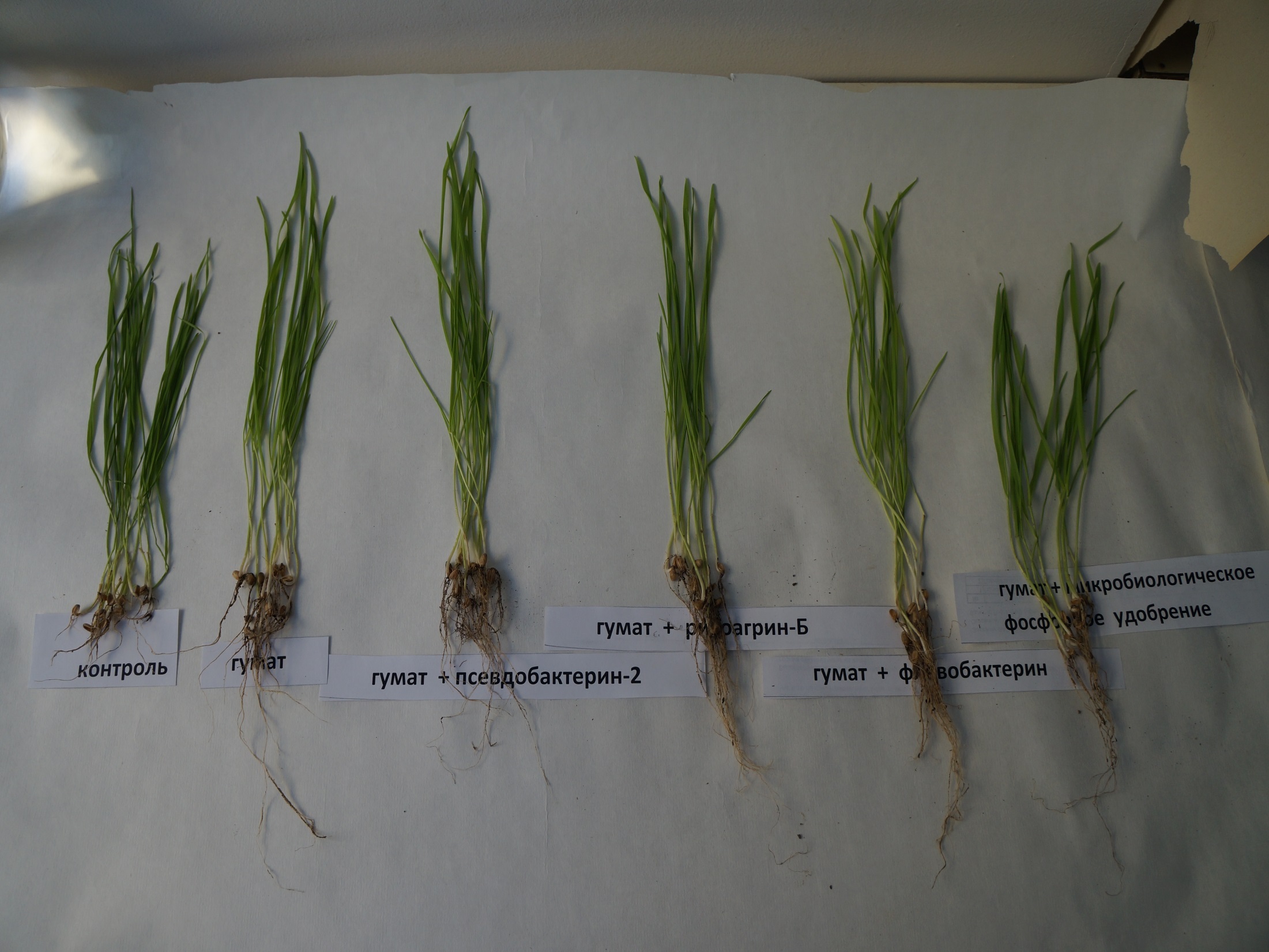 Обработка семян биофунгицидами, биоудобрениями, стимулятором роста
лабораторный опыт (проведен в отделе защиты ФГБУ «Россельхозцентр», 2016 г.
ВЛИЯНИЕ АГОХИМИКАТА ГУМАТ+7 НА ВСХОЖЕСТЬ СЕМЯН ЯРОВОЙ ПШЕНИЦЫ 
СОРТ МАРГАРИТА (суперэлита)
Лабораторный опыт проведен в отделе защиты филиал ФГБУ «Россельхозцентр» по Кировской области,  2018 г.
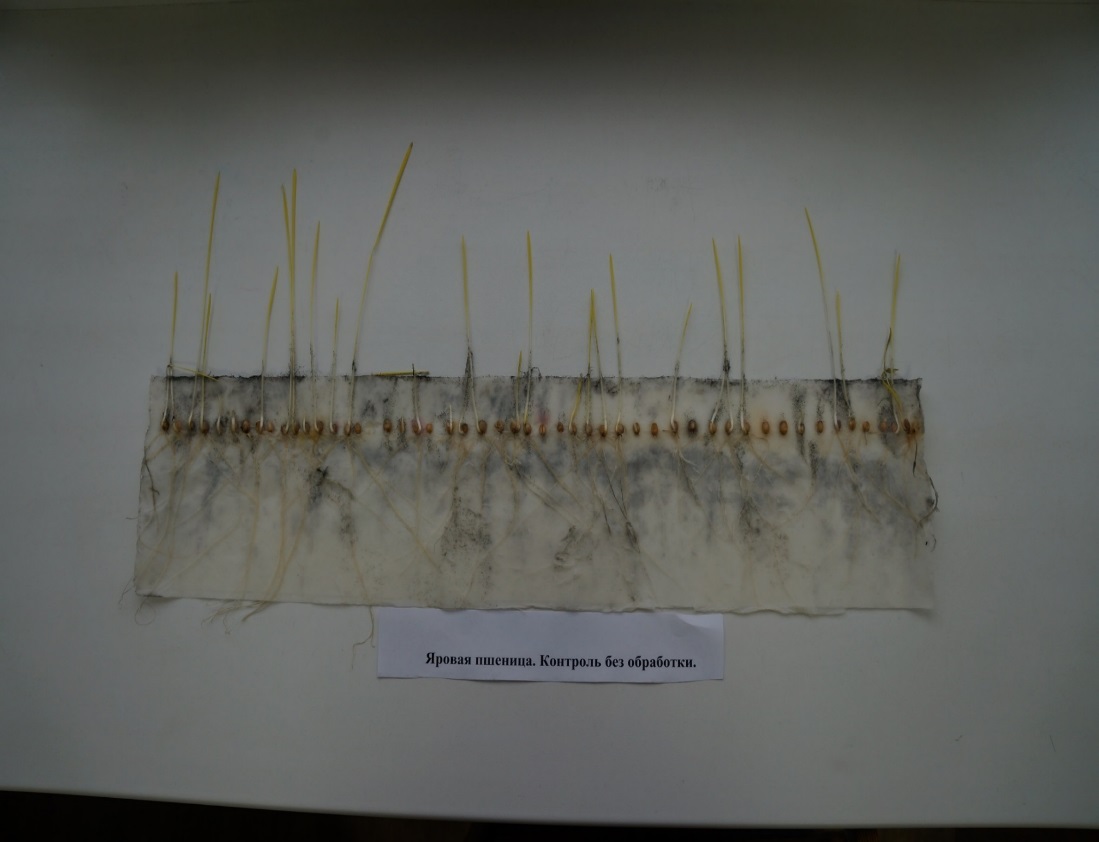 Контроль без обработки
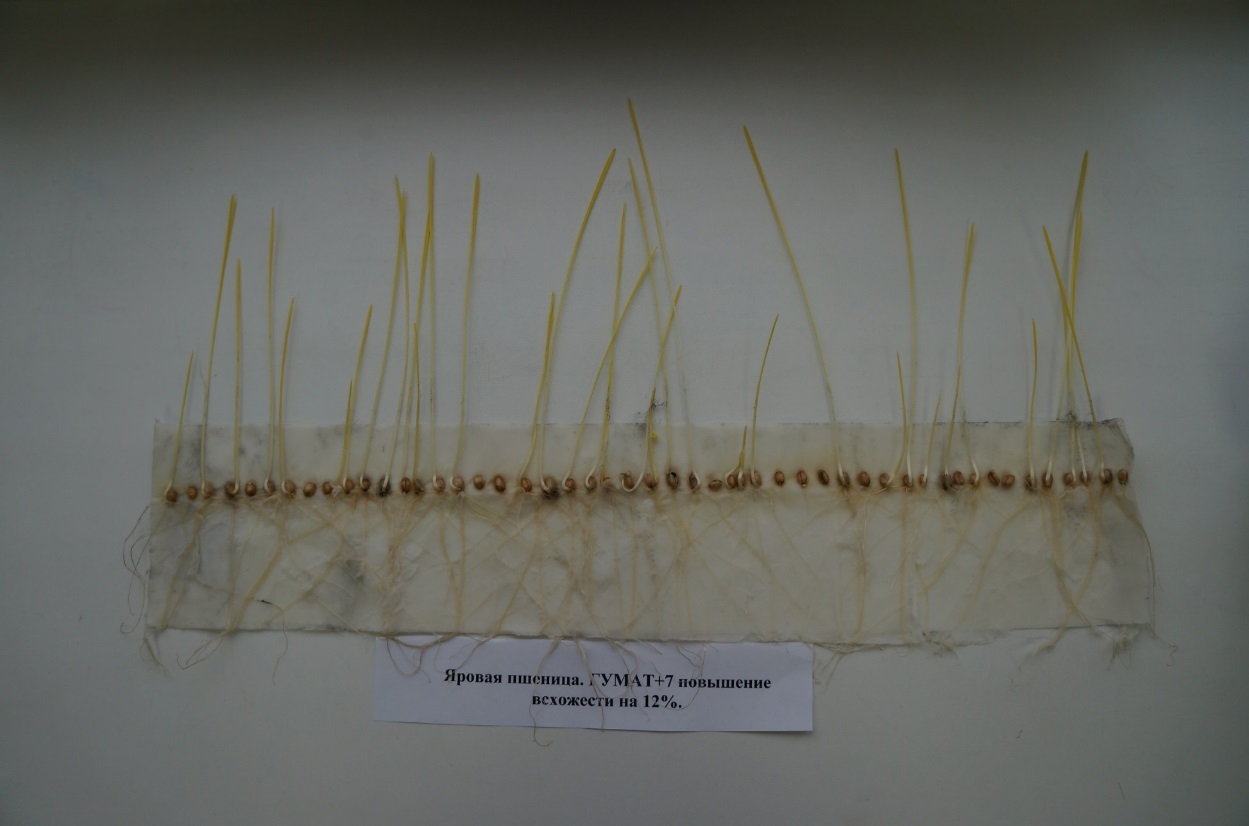 Обработка семян Гумат+7
 повышение всхожести на 12%
ВЛИЯНИЕ АГОХИМИКАТА ГУМАТ+7 НА ВСХОЖЕСТЬ СЕМЯН
        ЯРОВОГО ЯЧМЕНЯ СОРТ БЕЛГОРОДСКИЙ 100

(опыт проведен в Федеральном государственном бюджетном образовательном учреждении высшего образования Вятская государственная сельскохозяйственная академия, 2018 г.)
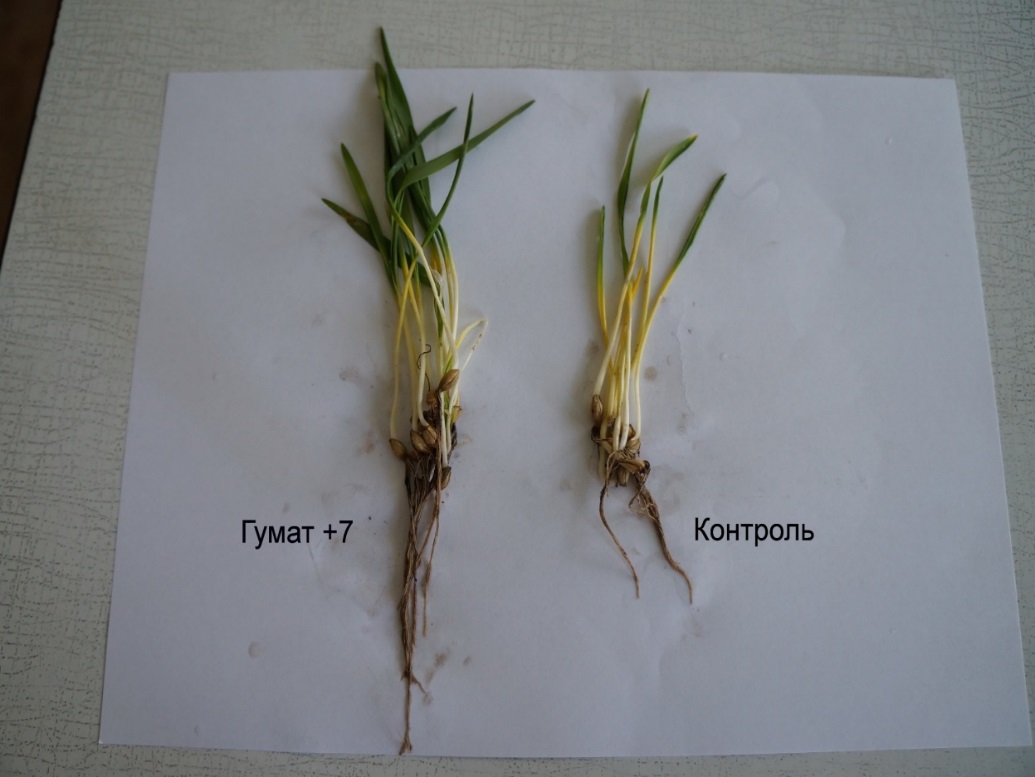 Обработка семян яровой пшеницы Гумат +7
сорт Красноуфимская 100 
в ОАО «Ахмановское» 
Пижанского района, 2016 г.
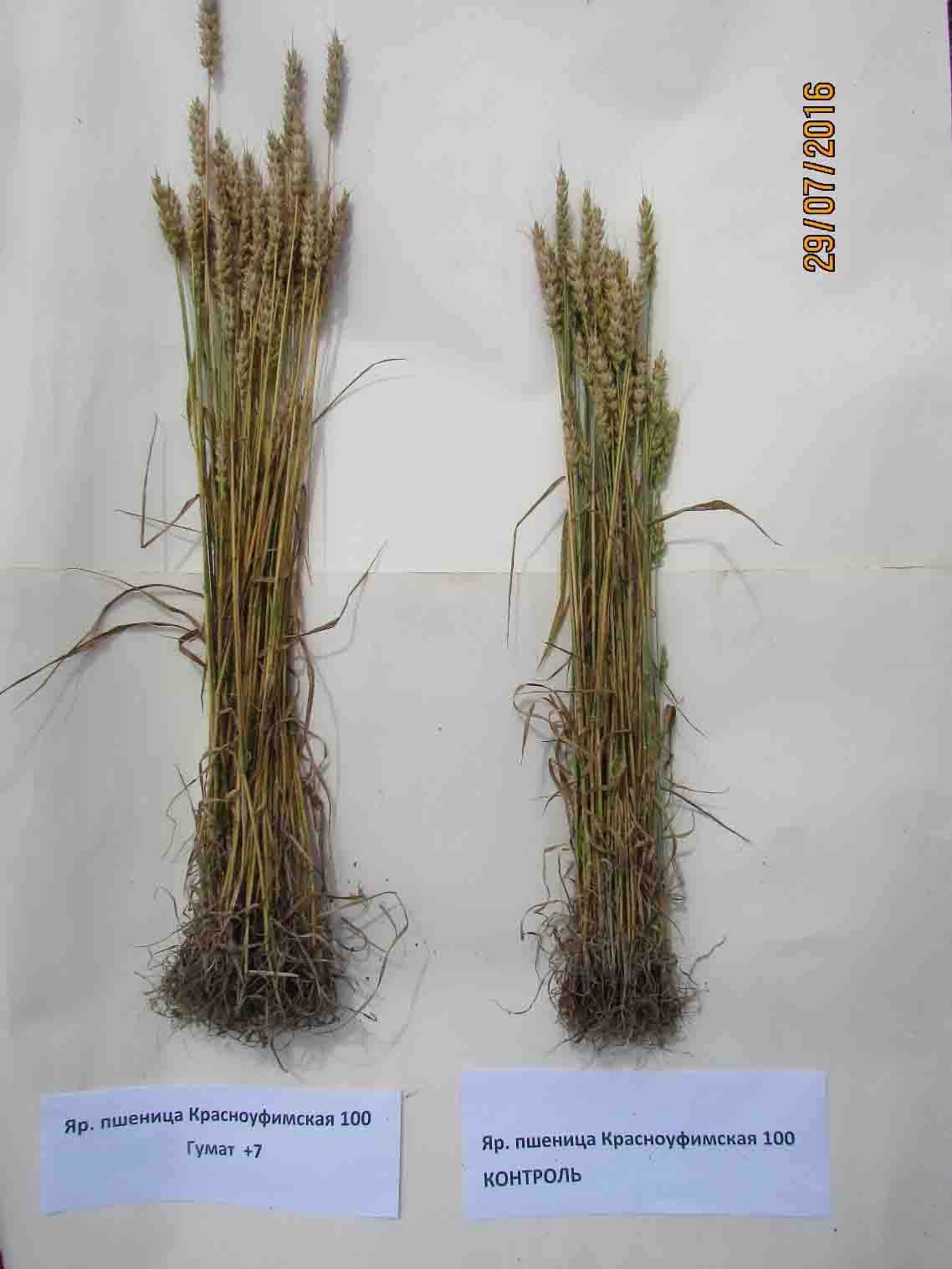 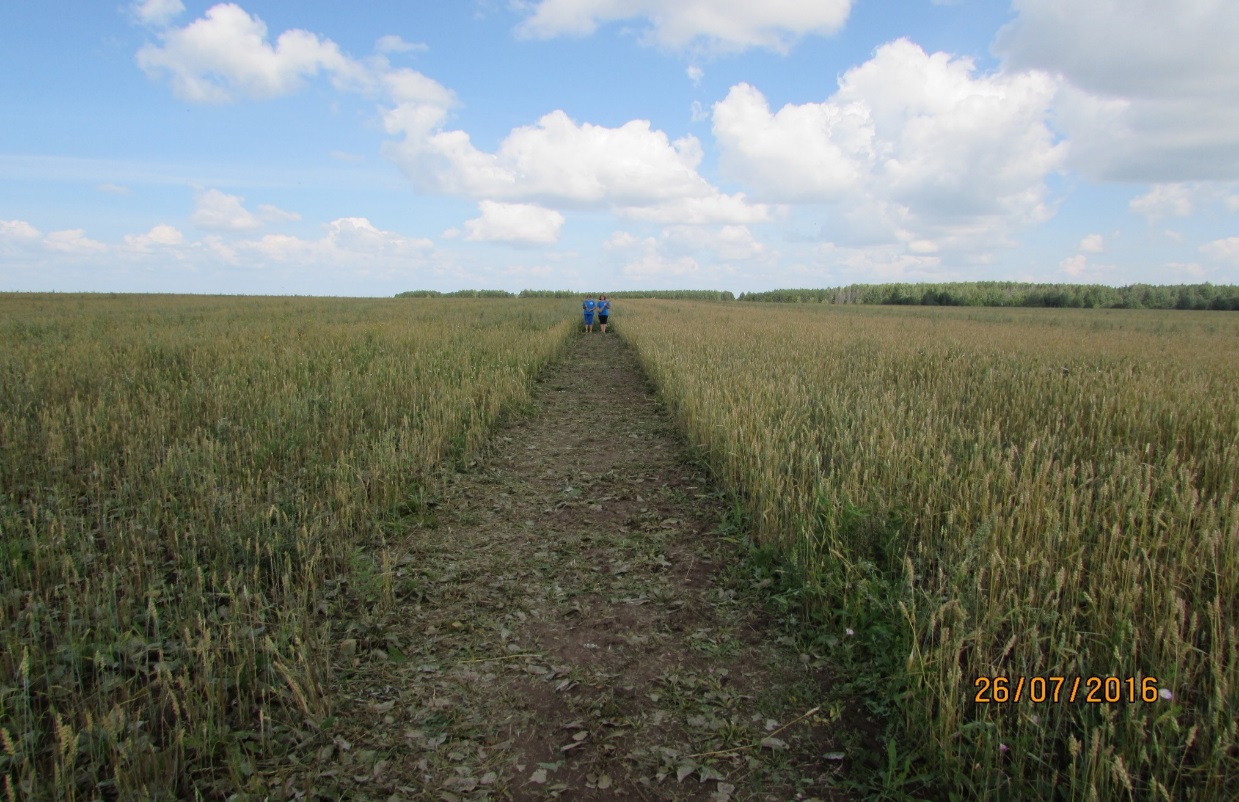 ВЛИЯНИЕ БИОЛОГИЧЕСКИХ ПРЕПАРАТОВ НА РАЗВИТИЕ РАСТЕНИЙ ПШЕНИЦЫ
В ОАО «ПЛЕМЗАВОД «ПИЖАНСКИЙ» ПИЖАНСКОГО РАЙОНА, 2017 г.
Сорт Маргарита.  Дата посева –23 мая   Норма высева-2,7 ц\га.                    
 Предшественник- озимая рожь       площадь    132 га
ВЛИЯНИЕ БИОЛОГИЧЕСКИХ ПРЕПАРАТОВ НА РАЗВИТИЕ РАСТЕНИЙ ЯРОВОЙ ПШЕНИЦЫ  В ОАО «ПЗ «ПИЖАНСКИЙ, 2017 г.
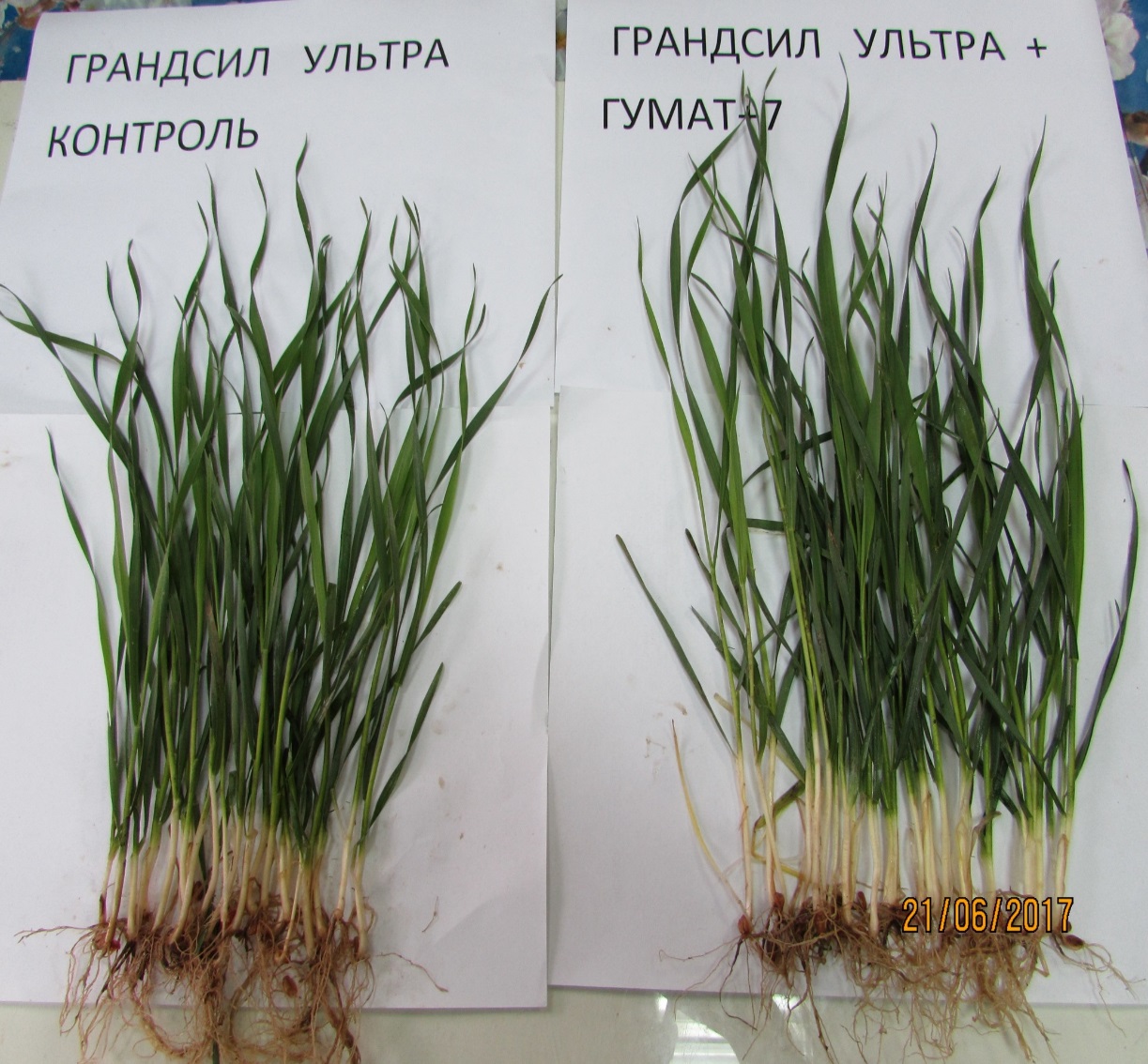 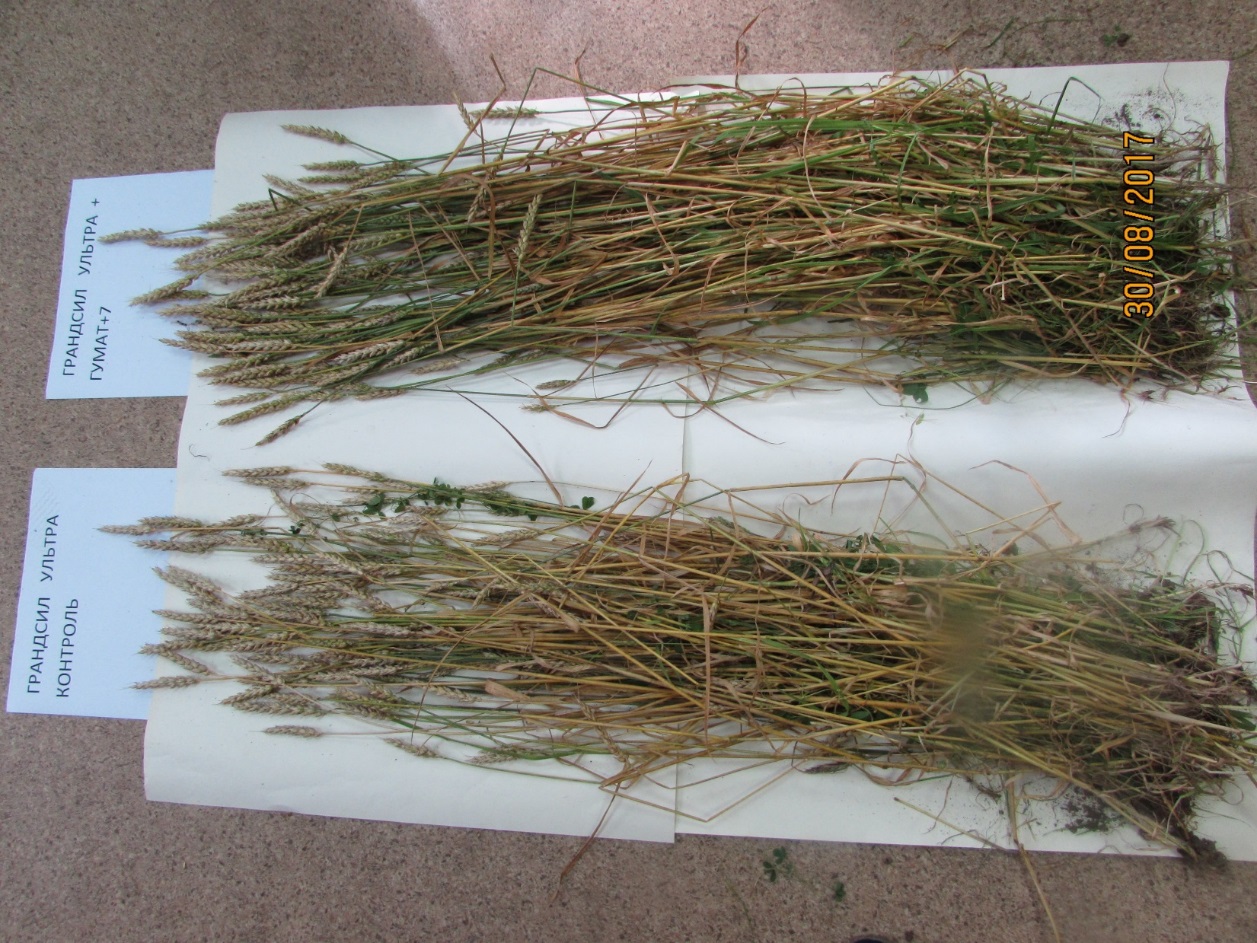 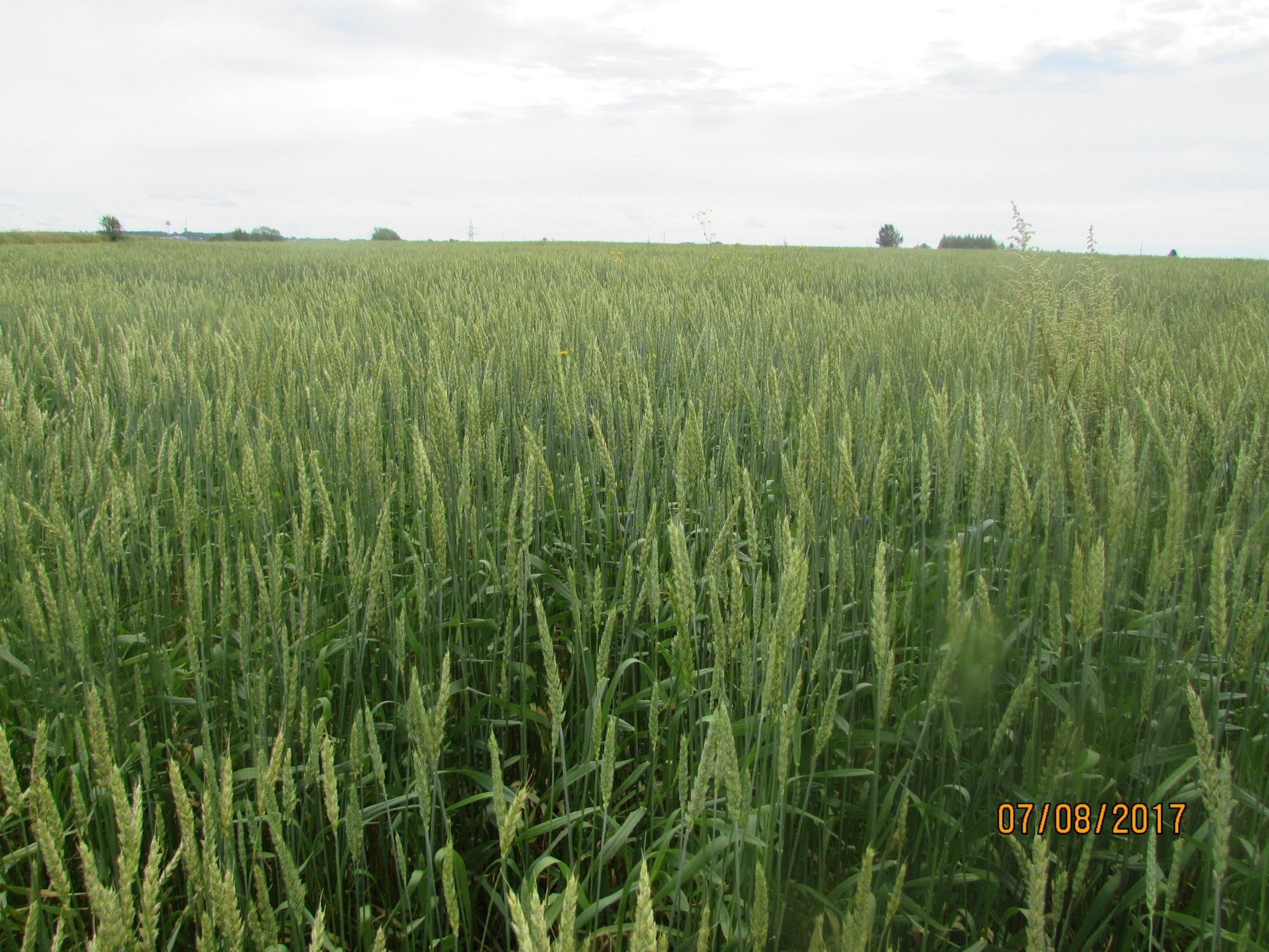 ВЛИЯНИЕ БИОЛОГИЧЕСКИХ ПРЕПАРАТОВ НА РАЗВИТИЕ РАСТЕНИЙ ЯРОВОЙ ПШЕНИЦЫ  В ОАО «ПЗ «ПИЖАНСКИЙ, 2017 г.
Результаты демонстрационных опытов по изучению эффективности Гумат+7 в на яровом ячмене СХПК «им. Кирова» Оричевского района, 2016 г. 
(сорт Родник Прикамья, суперэлита)
ВЛИЯНИЕ ПРЕПАРАТОВ НА УРОЖАЙНОСТЬ ОЗИМОЙ РЖИ 
С. ФАЛЕНСКАЯ 4 (1 репр.) СПК (К-З)  ПЛЕЛЬСКИЙ СУНСКОГО РАЙОНА, 2017 Г.
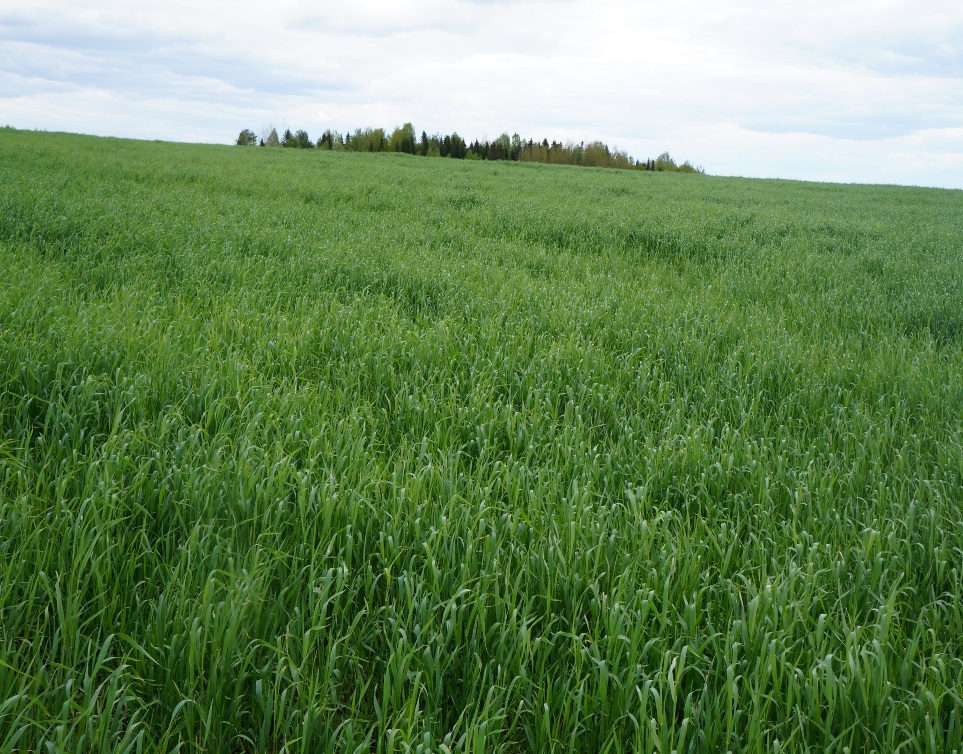 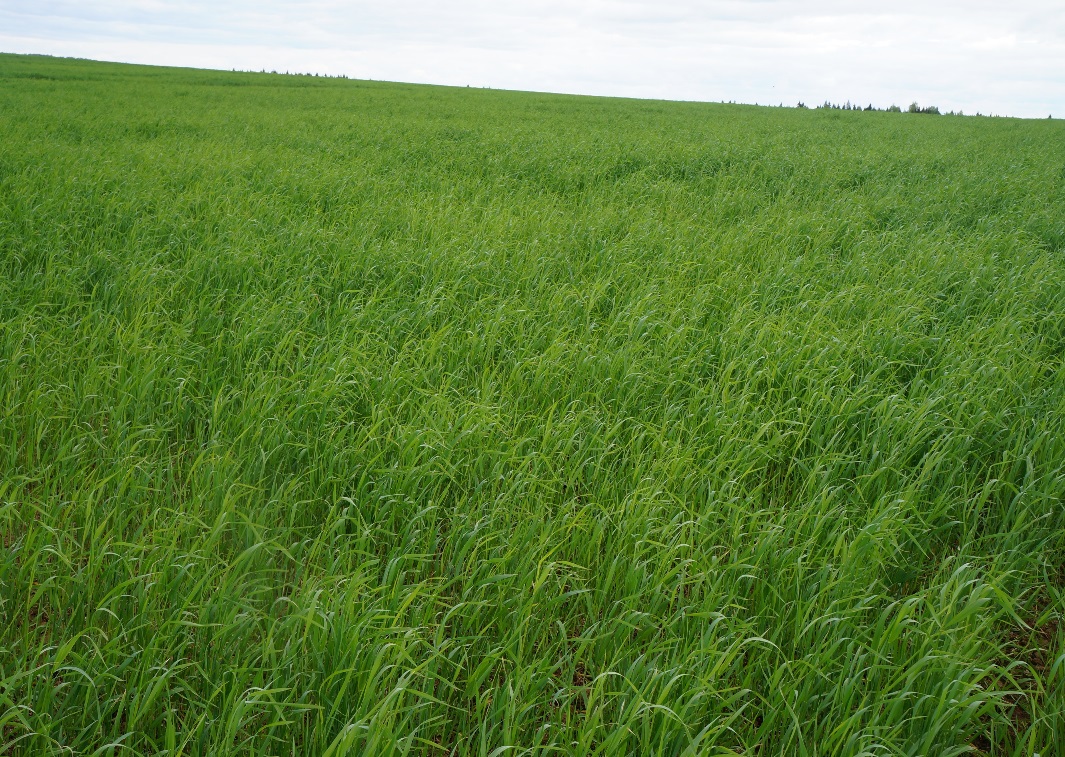 ВЛИЯНИЕ АГРОХИМИКА ГУМАТ+7  И ФЛАВОБАКТЕРИН НА РАЗВИТИЕ 
ЯРОВОГО ЯЧМЕНЯ СОРТ ЗАЗЕРСКИЙ 85   (СУПЕРЭЛИТА)
ЗАО ПЛЕМЗАВОД «ОКТЯБРЬСКИЙ» КУМЕНСКОГО РАЙОНА, 2019 г.
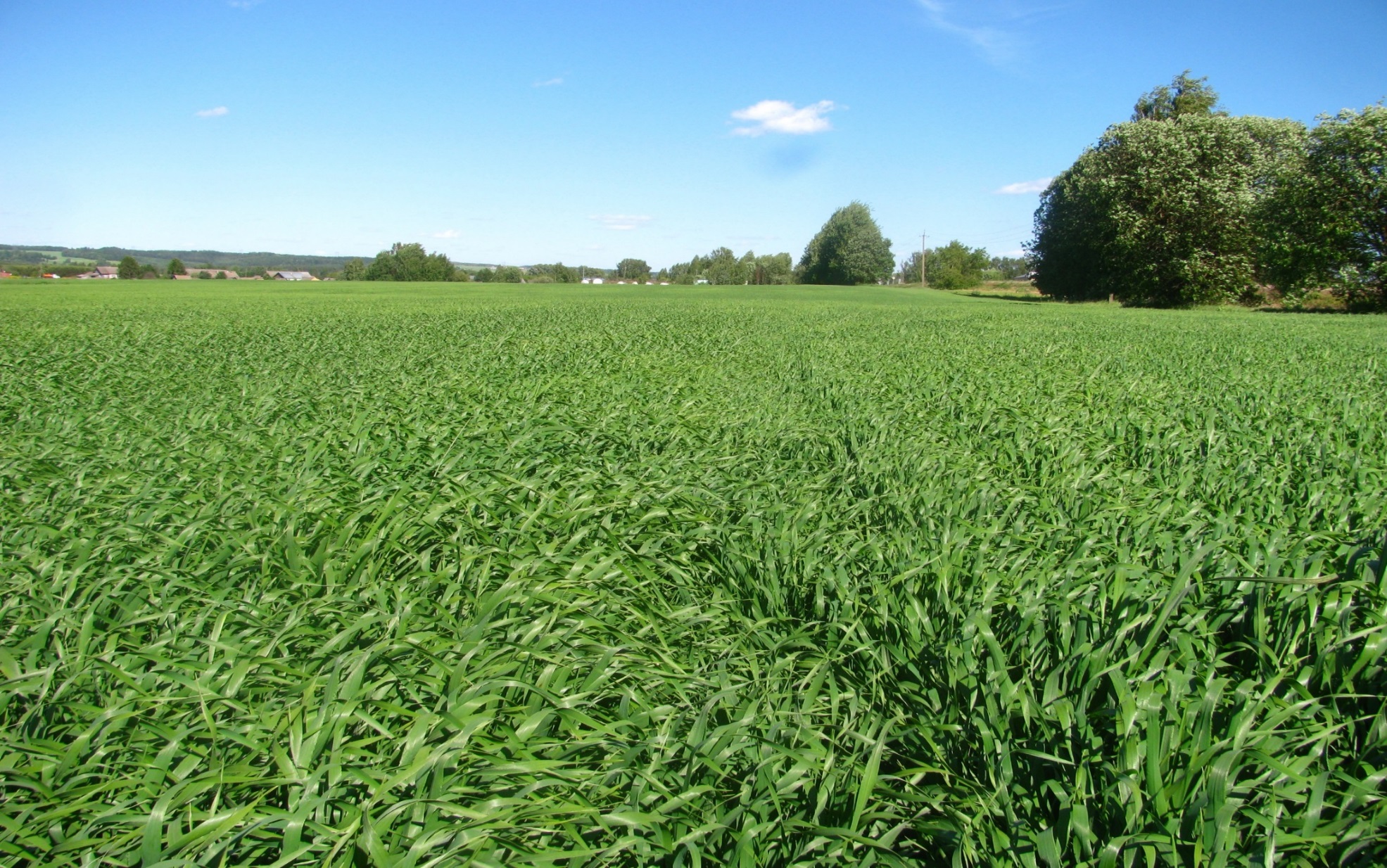 Влияние обработки семян ярового ячменя сорт Зазерский 85 (суперэлита)
Гумат+7 + гербицидная обработка в комплексе с Флавобактерин
ЗАО племзавод «Октябрьский», 
Куменского района, 2019 г.
 
Урожайность 72,0 ц/га
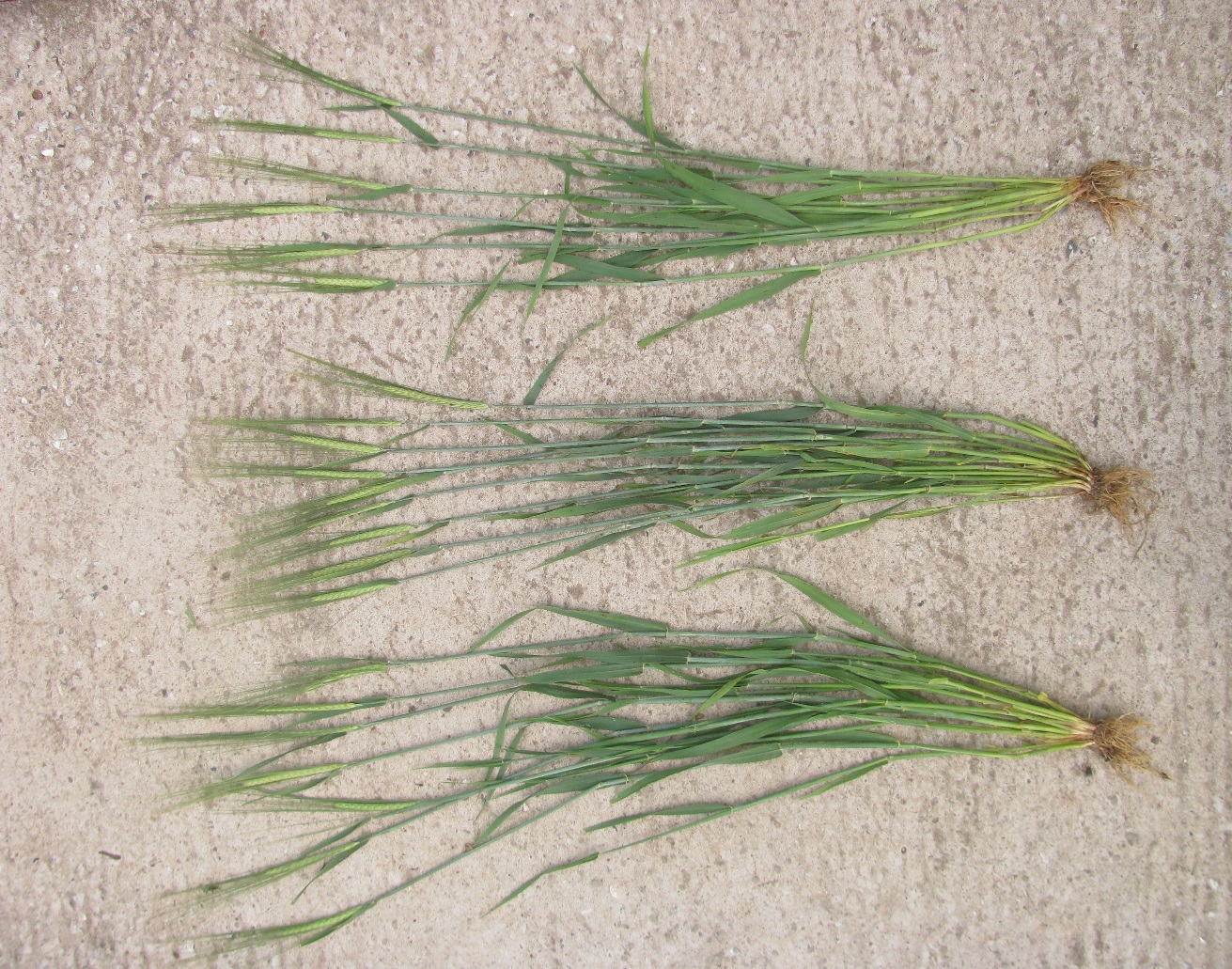 ВЛИЯНИЕ ОБРАБОТКИ СЕМЯН ЯРОВОГО ЯЧМЕНЯ АГРОХИМИКАТОМ ГУМАТ+7 и ФЛАВОБАКТЕРИН    СОРТ ЗАЗЕРСКИЙ 85 (СУПЕРЭЛИТА), ФАЗА ПОЛНОЙ СПЕЛОСТИ
                               ЗАО ПЛЕМЗАВОД «ОКТЯБРЬСКИЙ» КУМЕНСКОГО РАЙОНА, 2019 Г.
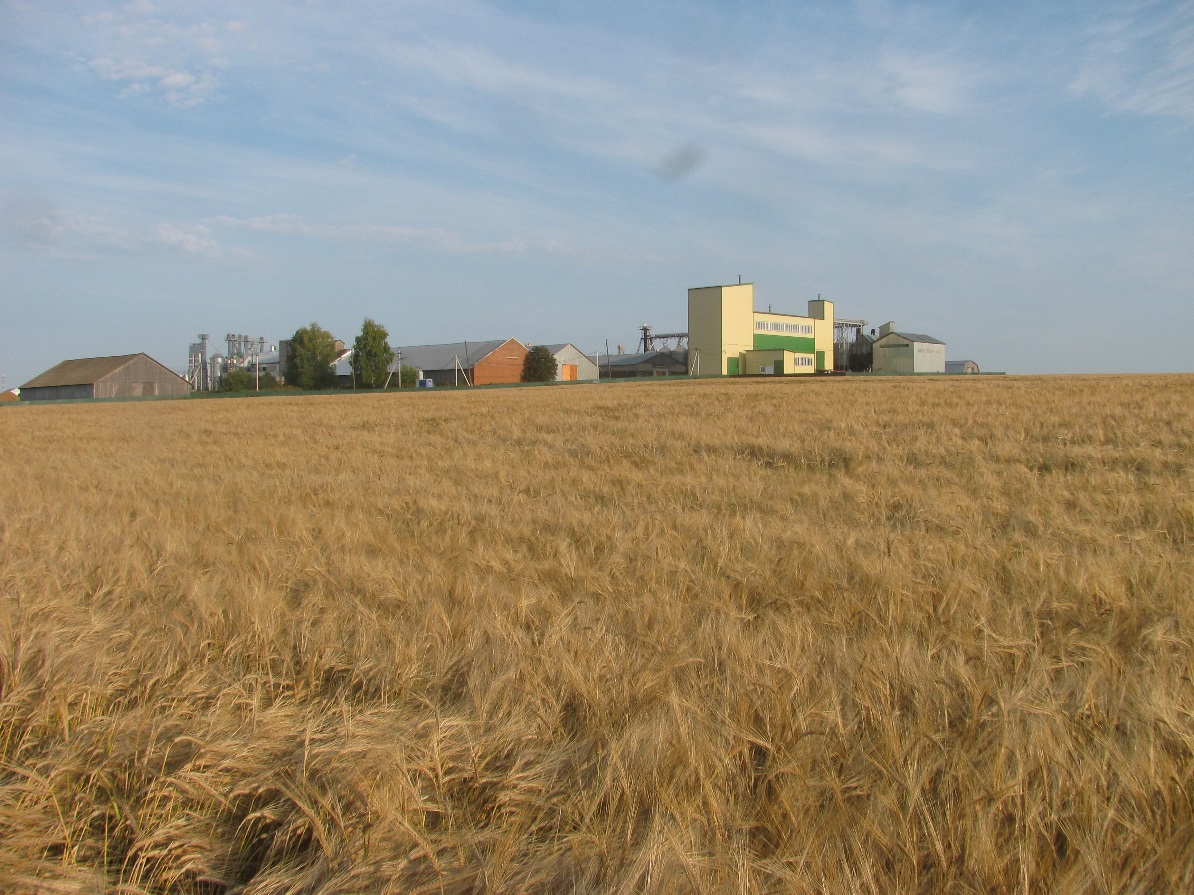 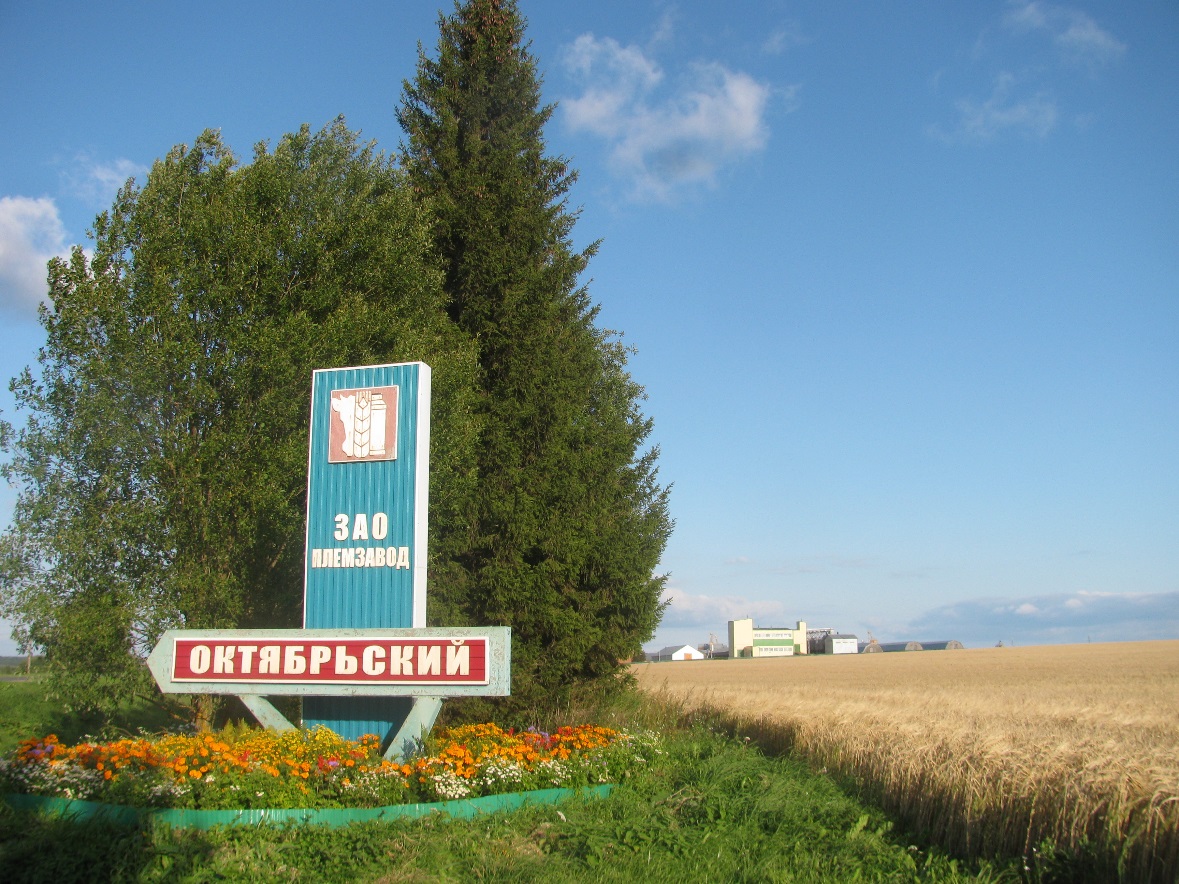 Производственный опыт: Влияние обработки посевов биопрепаратами на развитие ярового ячменя сорт Эколог 2 р. в СПК (колхоз) Знамя Ленина Куменского района, 2019 год
                                             Площадь поля 30 га, опыт заложен на 15 га.
Проведено 2 обработки:
1-я обработка Гербицид +Флавобактерин + Гумат
2-я обработка Азолен Ж
Урожайность 38,4 ц/га (+6,3 ц/га)
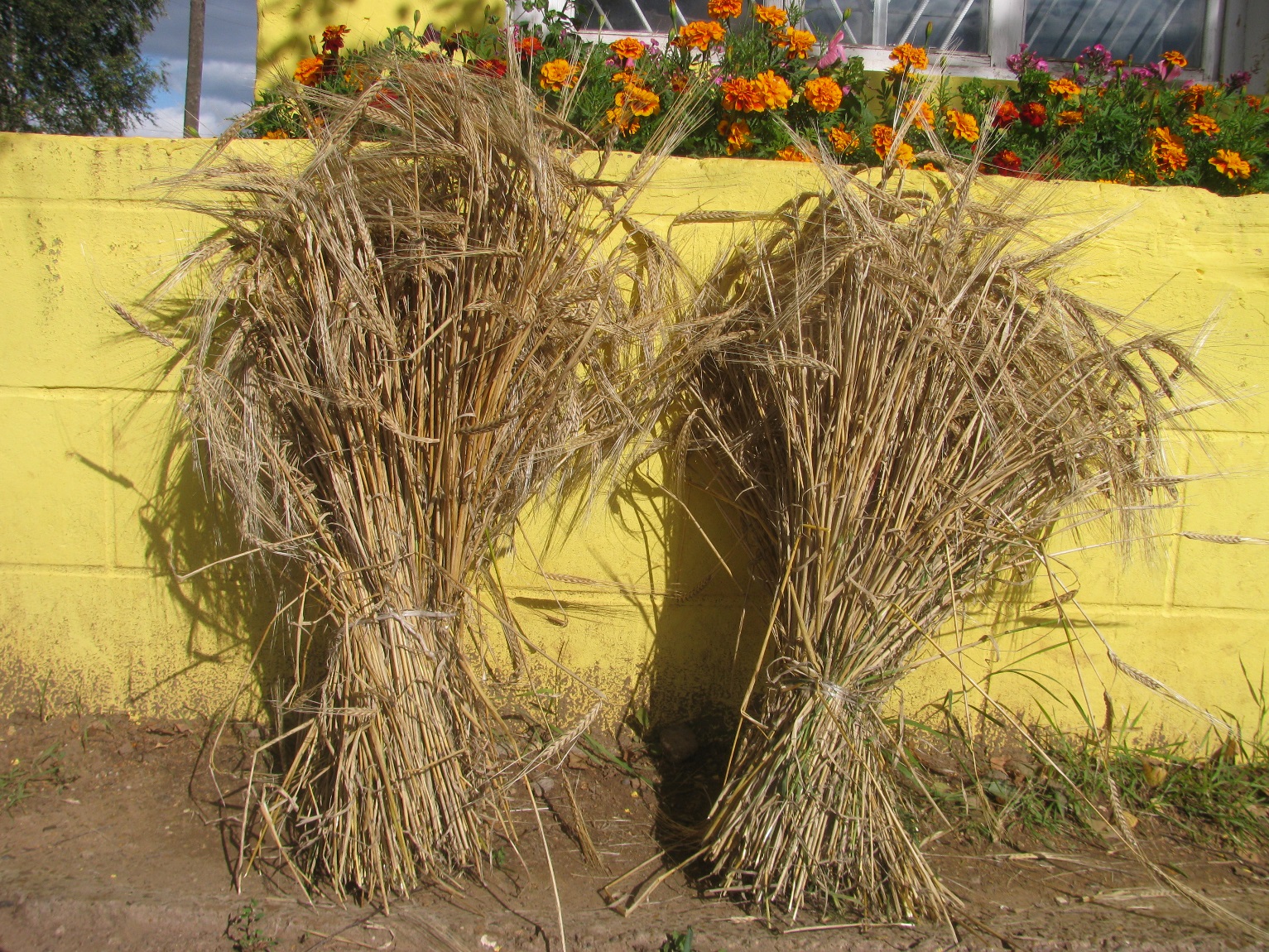 Контроль- урожайность 32,1 ц/га
ООО Агрофирма «Строитель» Уржумского района 
Обработка озимой пшеницы сорт Московская 56 (17 сентября 2019 г.) 
(Флавобактерин +МФУ + Гумат, н.р. 1 л/га)
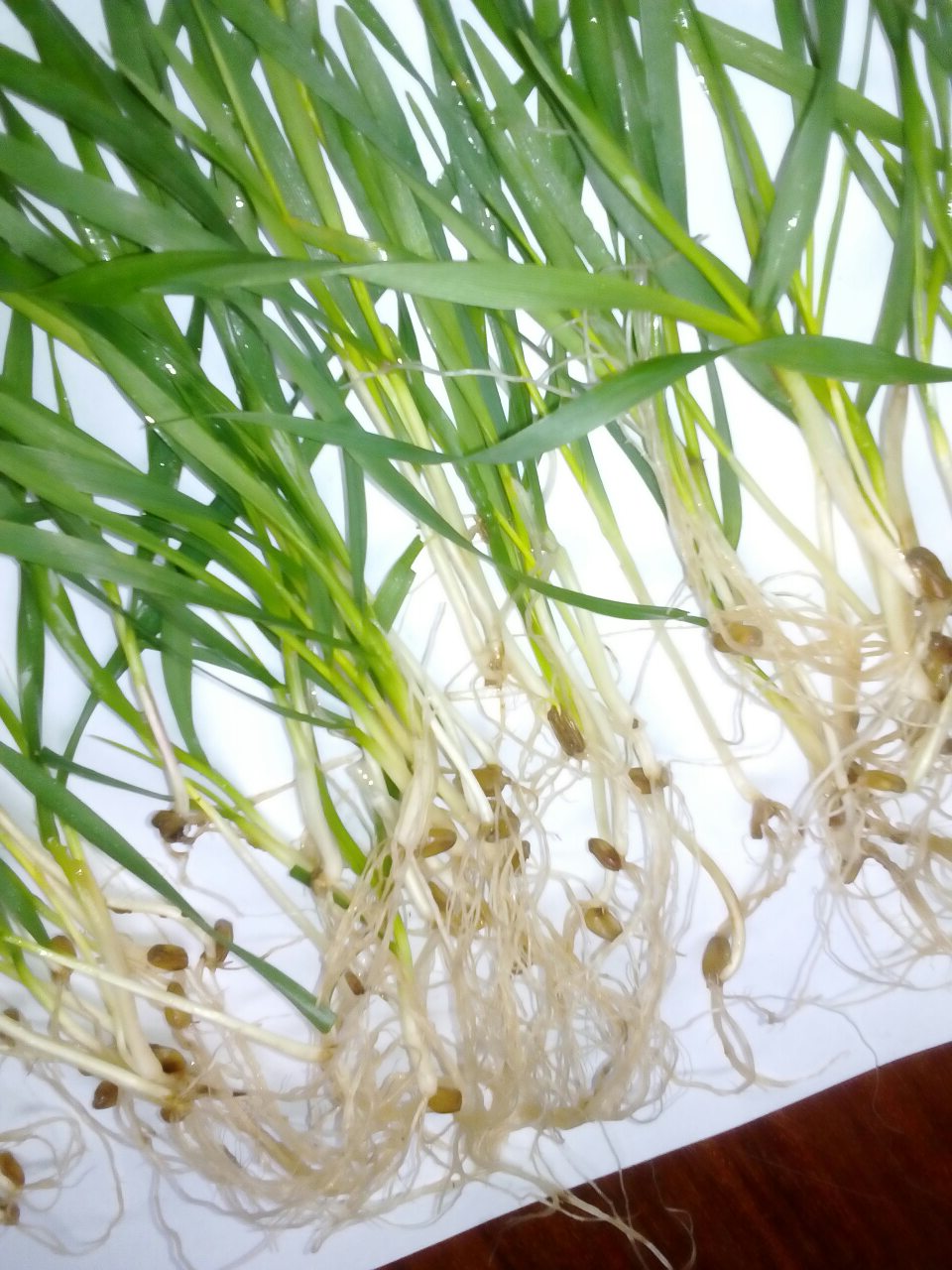 Отбор растений 13 октября 2019 г.
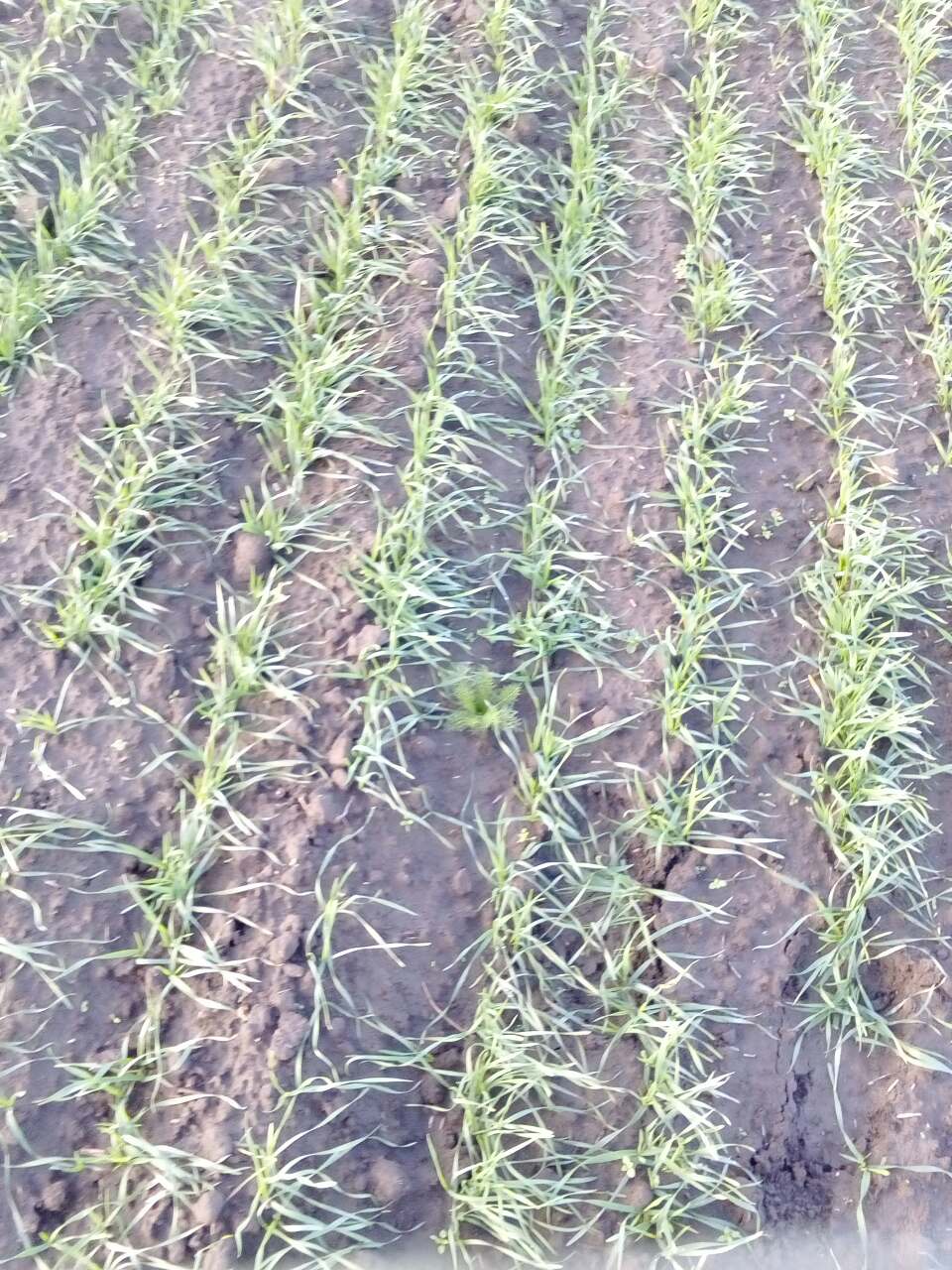 СПК (КОЛХОЗ) ПЛЕЛЬСКИЙ СУНСКИЙ РАЙОН, 2017 г., ЯЧМЕНЬ ЭКОЛОГ 
1. Обработка семян Флавобактерин+ Гумат+7  
2. 1-я обработка по вегетации 9.06.17 г.( Флавобактерин + МФУ) 
3. 2-я обработка по вегетации 29.06.17г. (Флавобактерин + МФУ)  
Урожайность 27 ц/га
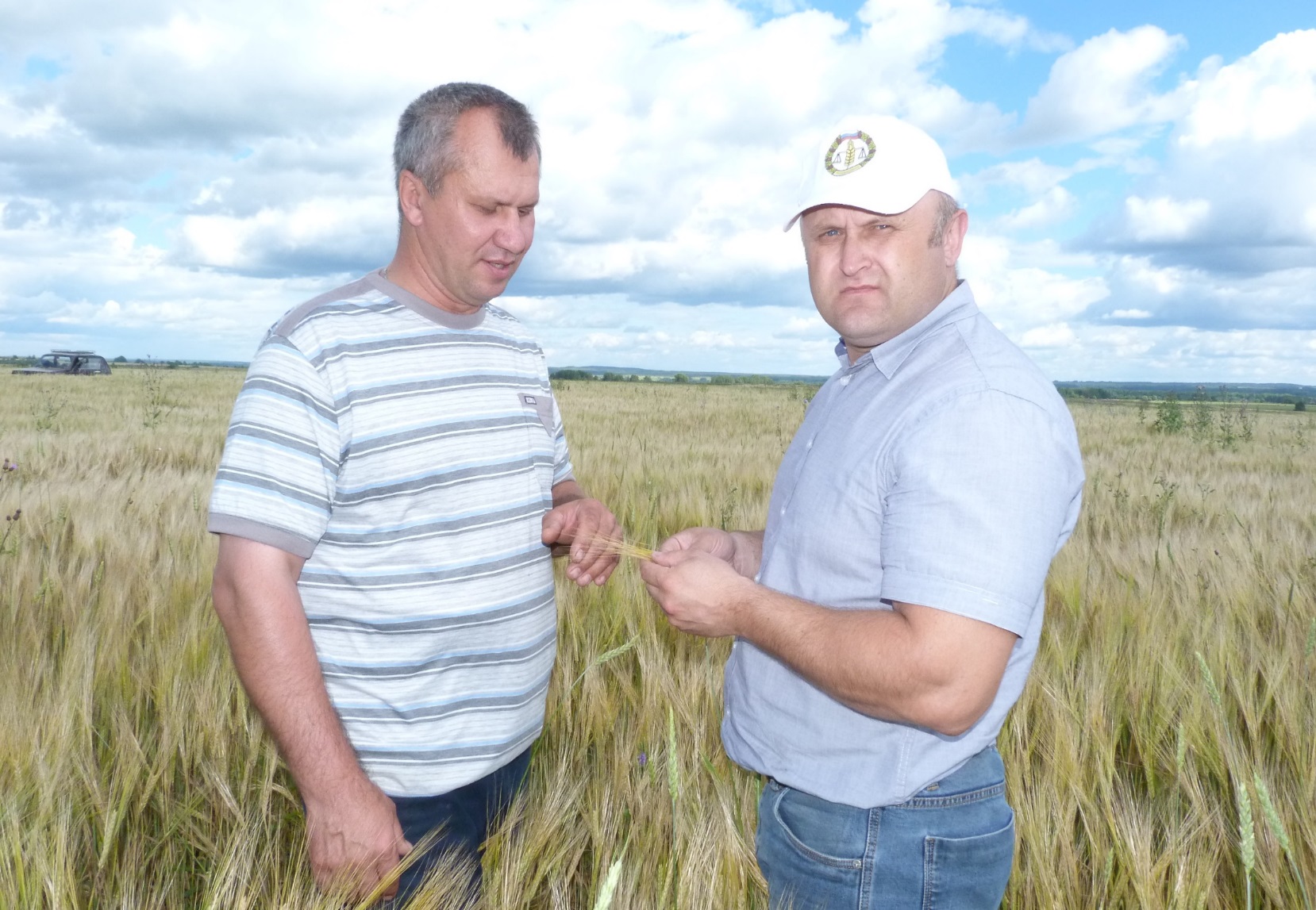 СПК (КОЛХОЗ) ПЛЕЛЬСКИЙ СУНСКИЙ РАЙОН, 2017 год яр. пшеница Маргарита (элита)
Предшественник люцерна 4  года + озимая рожь
Обработка семян: Флавобактерин+ Гумат  
 1-я обработка по вегетации 9.06.17 г.( Флавобактерин + МФУ) 
 2-я обработка по вегетации 29.06.17г. (Флавобактерин + МФУ) 
Урожайность 33 ц/га
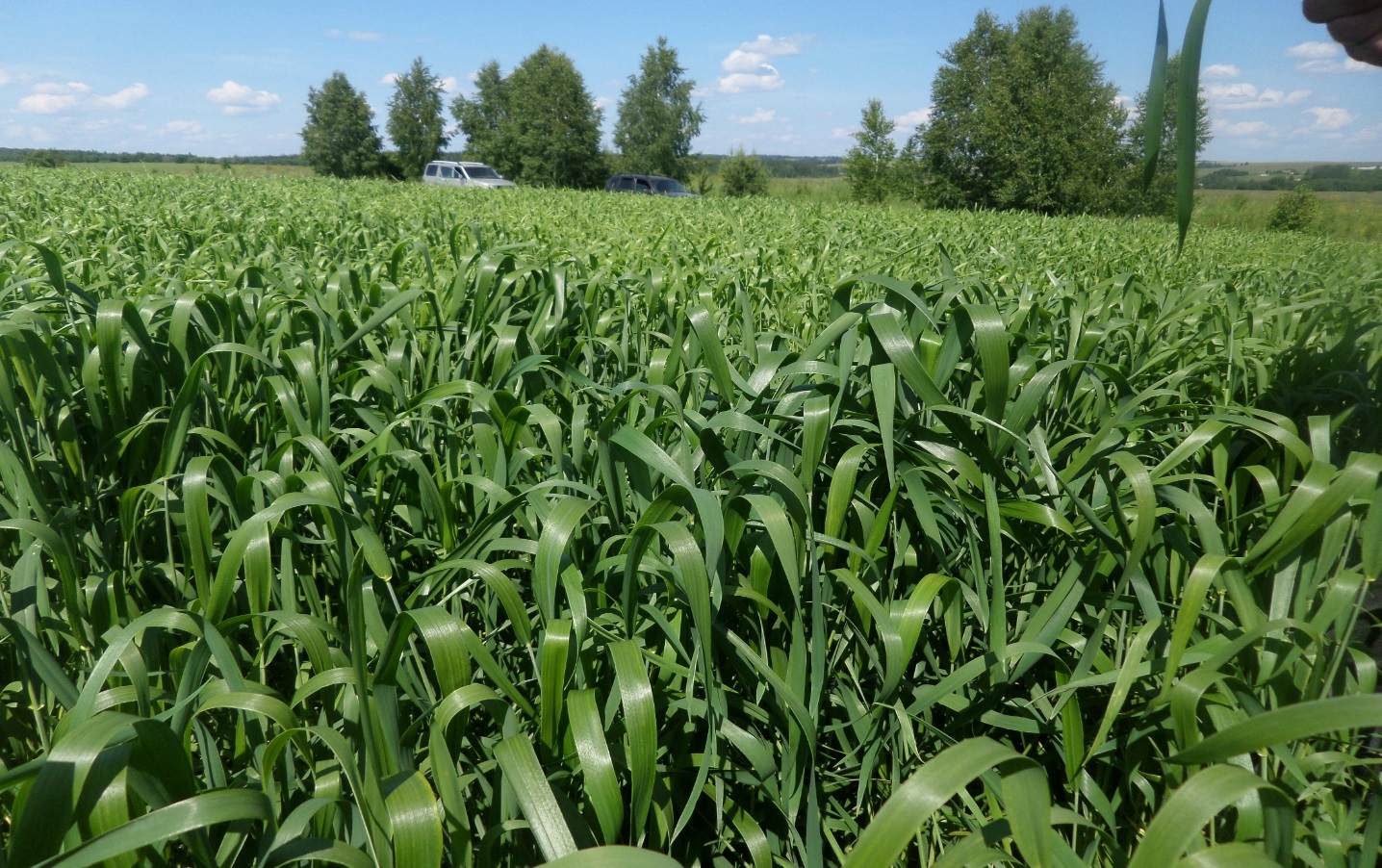 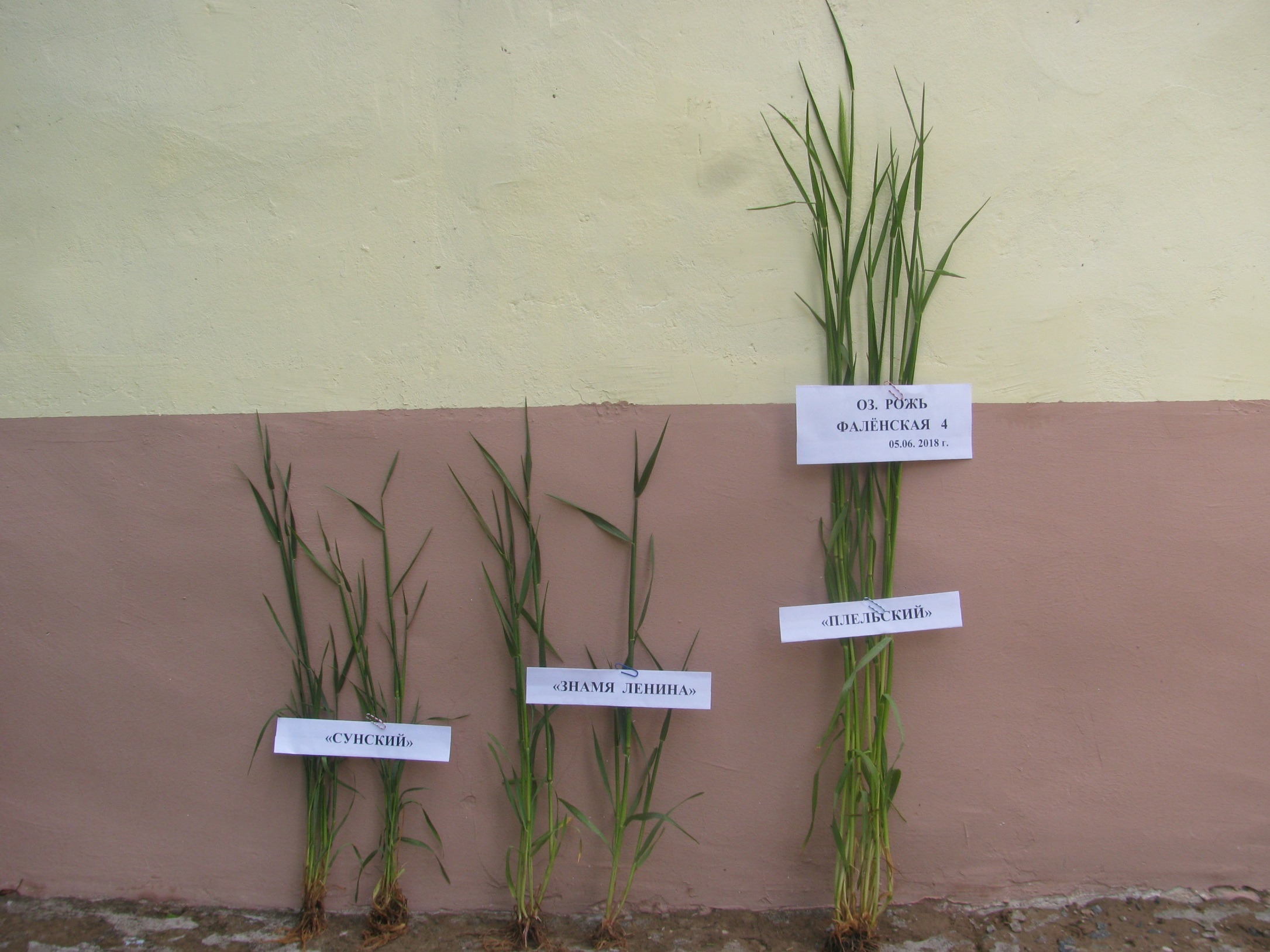 СПК (КОЛХОЗ) ПЛЕЛЬСКИЙ СУНСКИЙ РАЙОН 
Обработка озимой ржи:
 осень 2017 г.  семена Певдобактерин-2Ж+МФУ (н.р 1 л/т)
 осень 2017 г. обработка по вегетации ФЛ+МФУ (н.р.1 л/т)
 весной (23 мая 2018) обработка по вегетации Псевдобактерин -2Ж+Ризоагрин (н.р. 1 л/т)
Акт фитопатологической экспертизы семян СПК (колхоз) 
«Плельский» Сунского района,  2017 год
2018 год
Влияние биологических препаратов на всхожесть зерновых и зернобобовых культур СПК «Плельский» Сунский район 
(урожай 2017 года, проверка весна 2018 год)
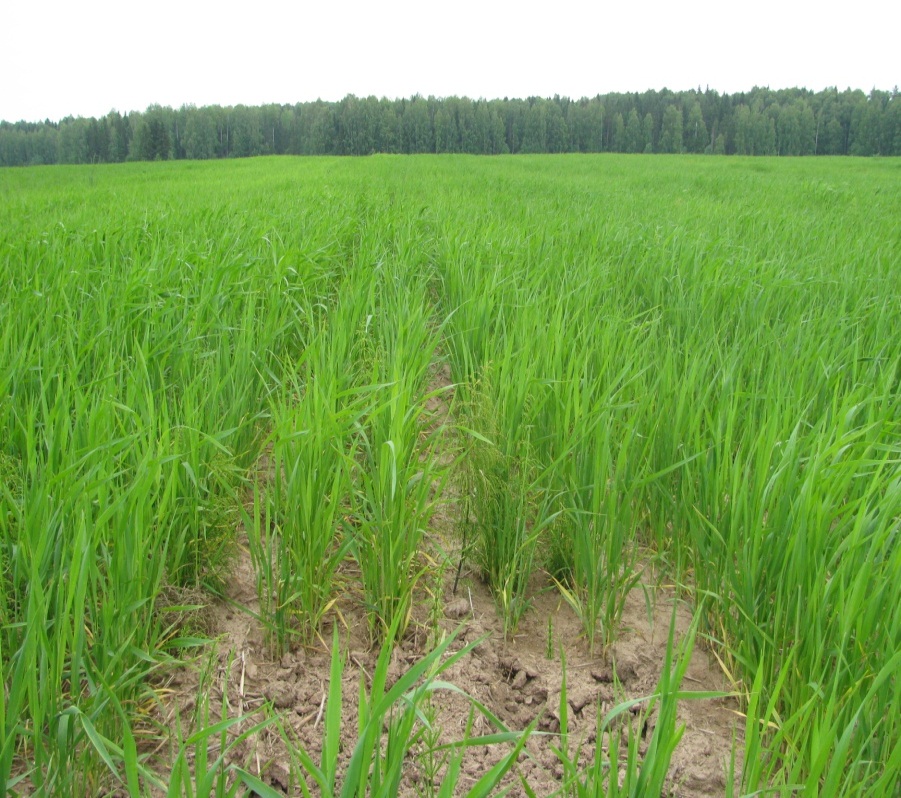 СПК ПЗ «Красный октябрь»
Кумёнского района  2012 год Обработка семян ярового ячменя сорт Тандем микробиологическим удобрением Ризоагрин Б
Прибавка урожайности 8,2 ц/га
КОНТРОЛЬ
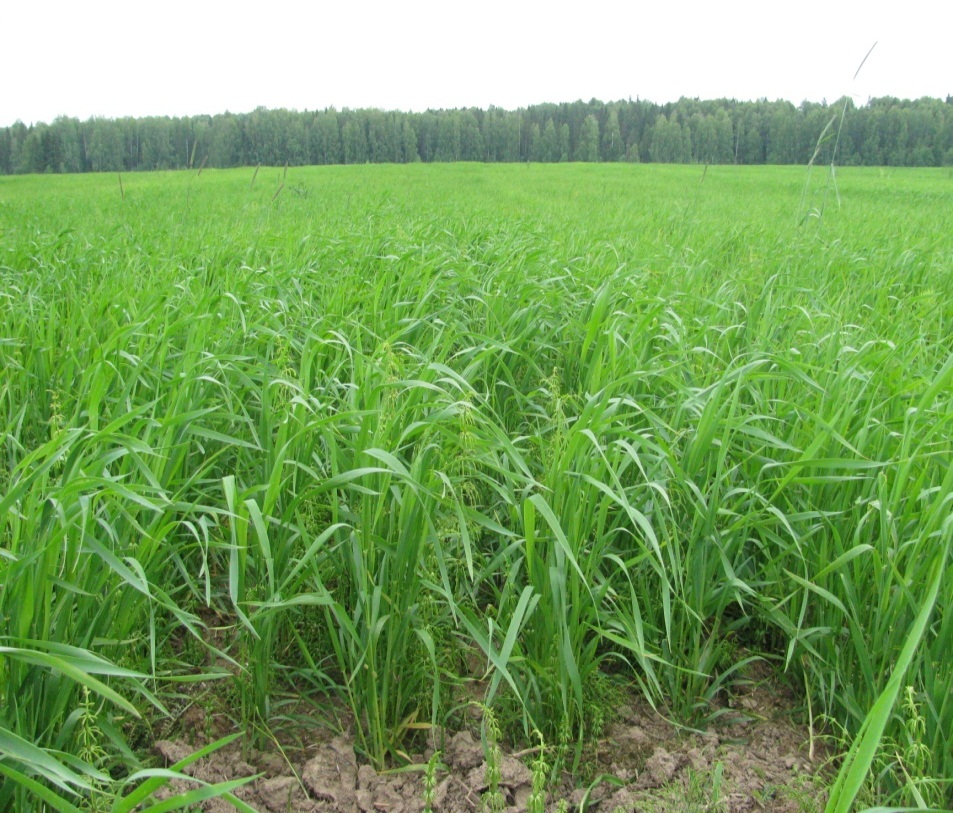 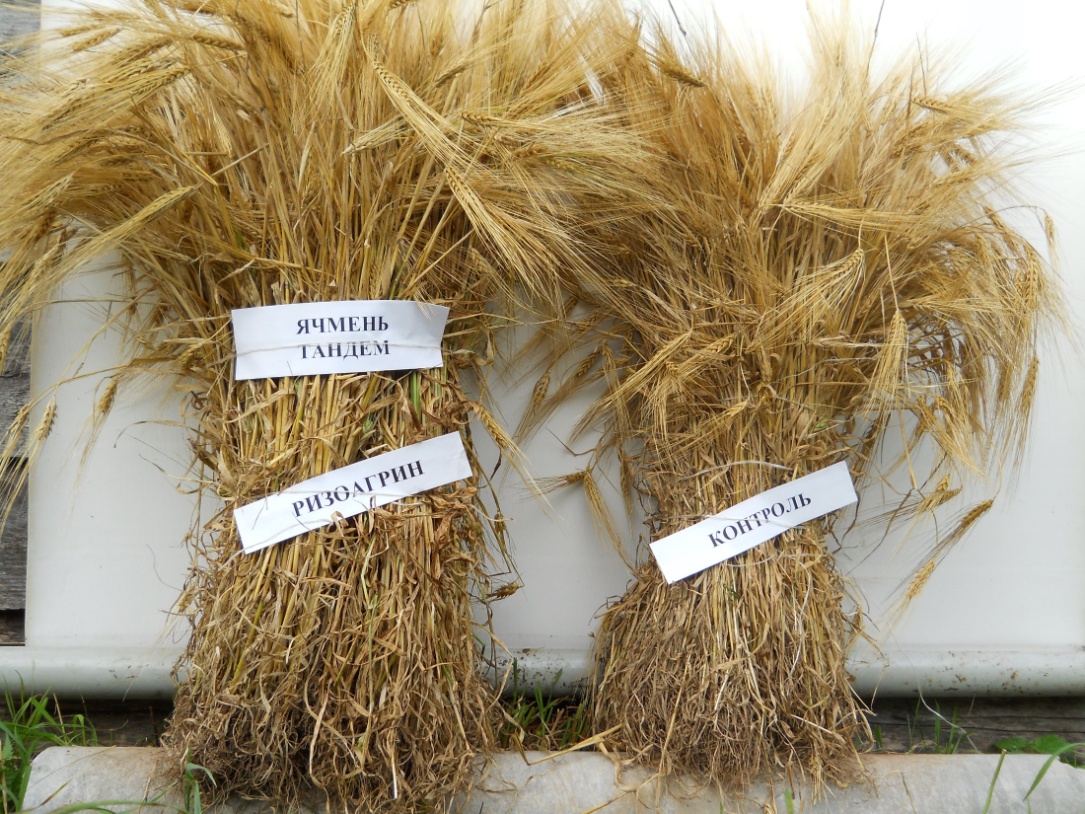 РИЗОАГРИН -Б
РИЗОАГРИН- Б
Стоимость  препарата на 1 гектарную норму семян составляет
 ВСЕГО  40-60 рублей
При этом происходит фиксация азота в количестве 40 – 60 кг д.в. /га
В пересчёте на Аммиачную селитру  
1,1 – 1,5 ц
1 ц ам. селитры стоит 1400  рублей
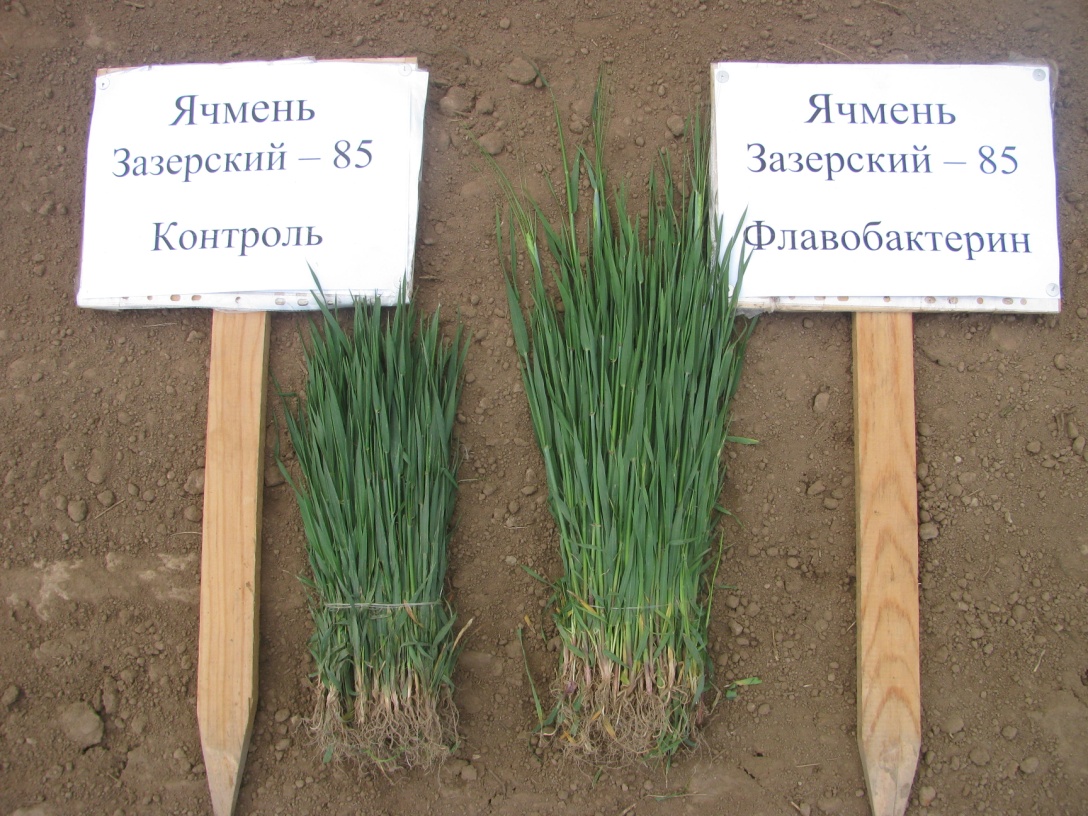 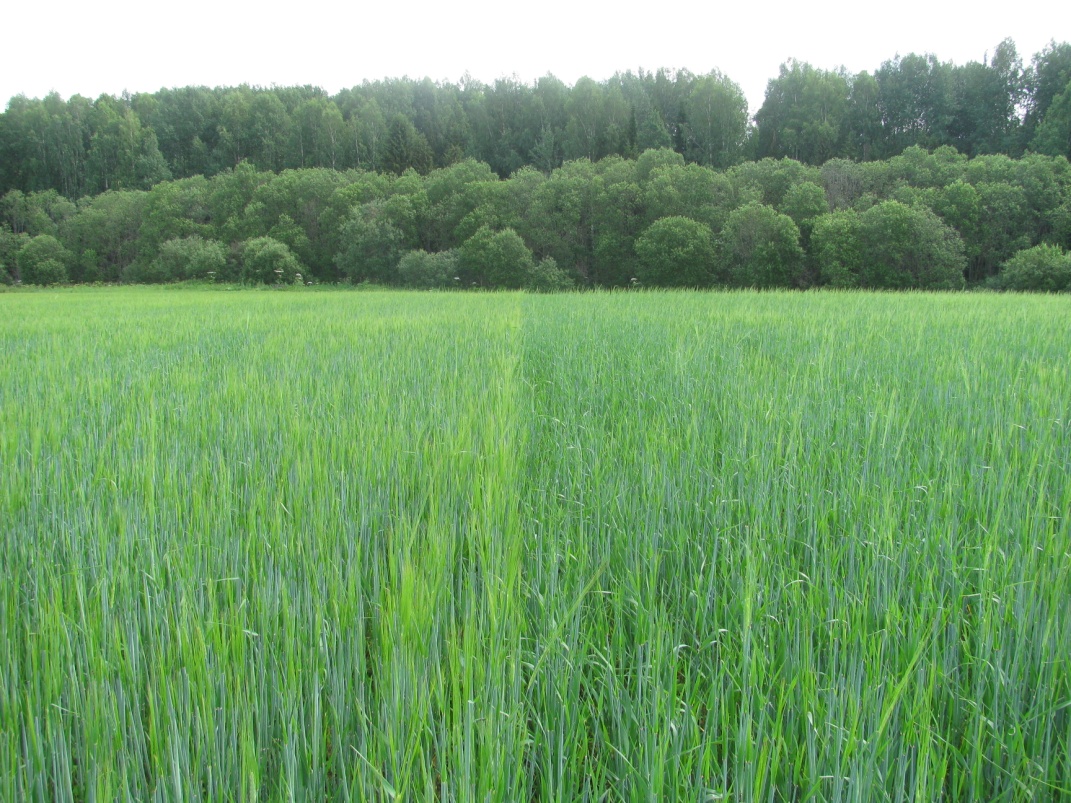 Гербицидная обработка + Флавобактерин 
ячмень Зазерский-85
         в ЗАО ПЗ «Октябрьский» Кумёнского района в 2014 году
Прибавка урожайности до 4,7 ц/га
ООО Агрофирма колхоз «Путь Ленина» Котельнического района
Обработка по вегетации ярового ячменя сорт Эколог Флавобактерин, Ризоагрин Б и Микробиологическим фосфорным удобрением в комплексе с инсектицидной обработкой. Прибавка урожайности от 9,9 до 12,8 ц/га
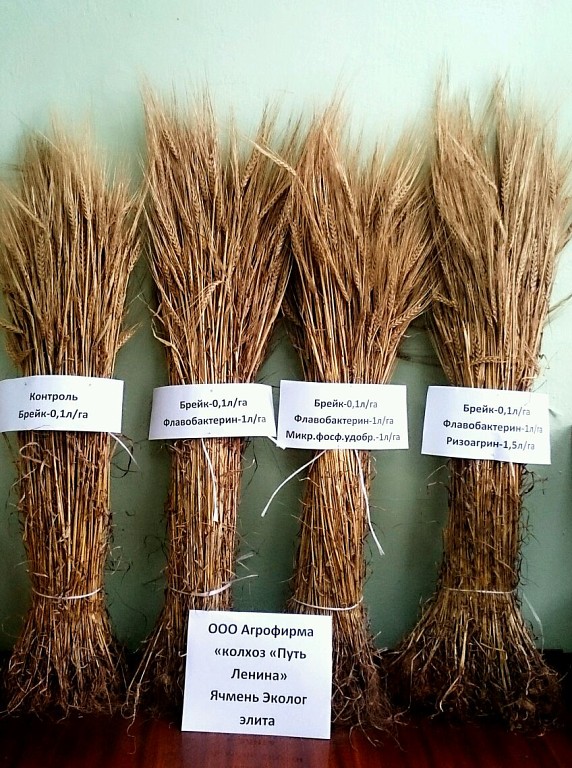 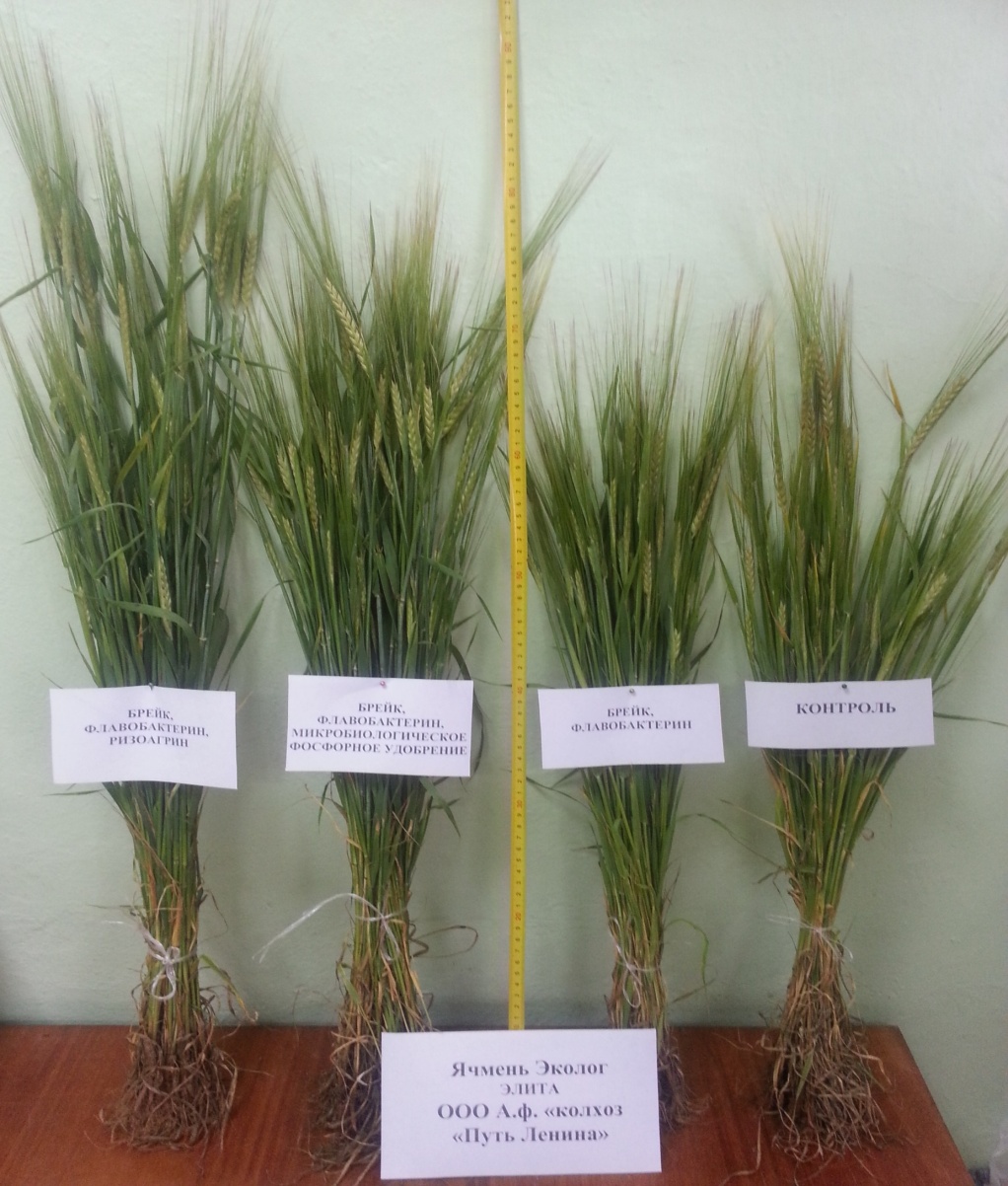 Результаты разбора снопов оз. ржи сорта Фаленская-4 элита
в ЗАО ПЗ «Октябрьский» Куменского района в 2015 г. (посев 2014 г.)
обработка посевов в период вегетации 25.09.2014 г.
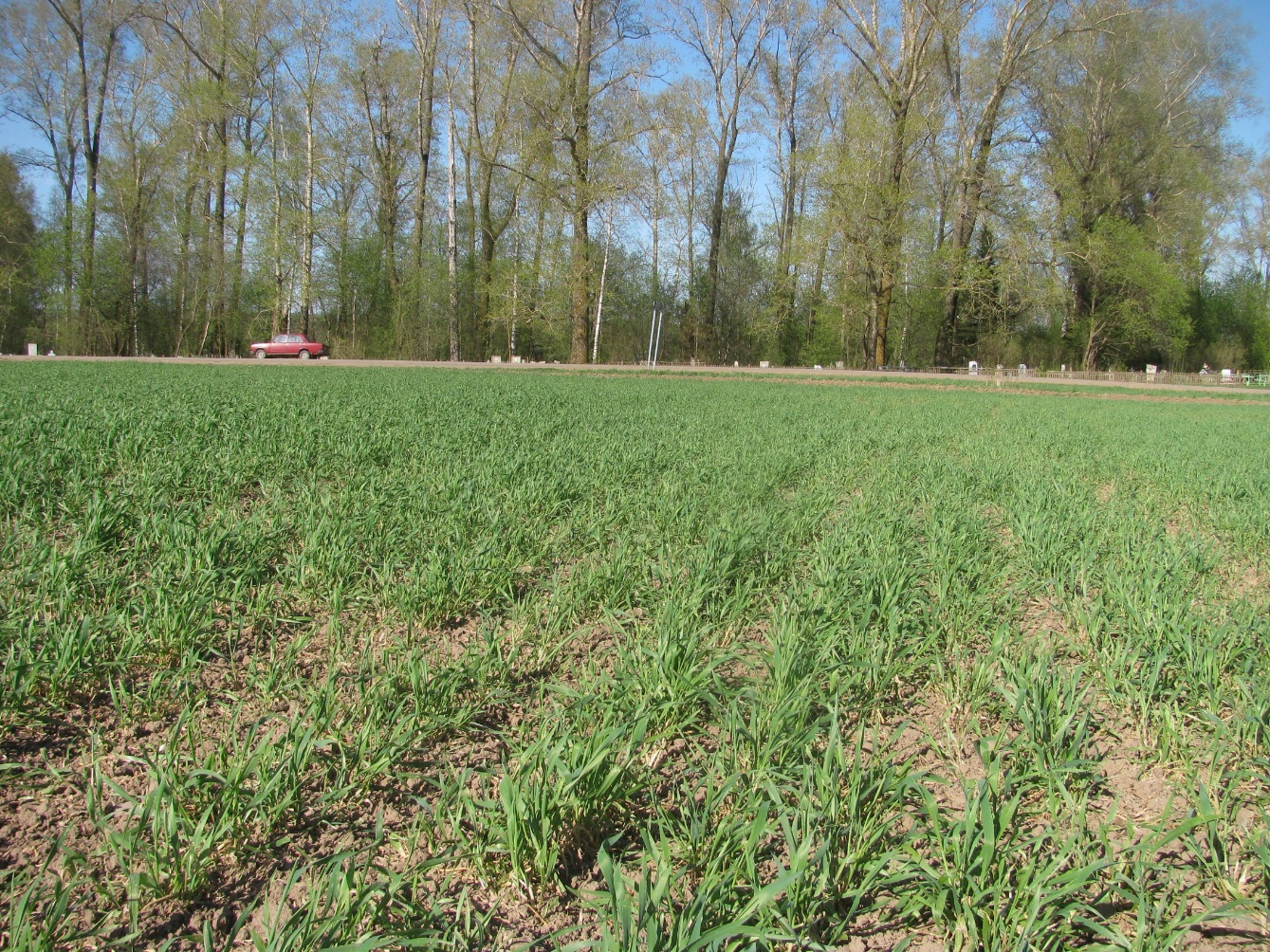 До обработки фунгицидами
ЗАО ПЗ «Октябрьский» 
Куменского района 
 (осень 2014 г. )
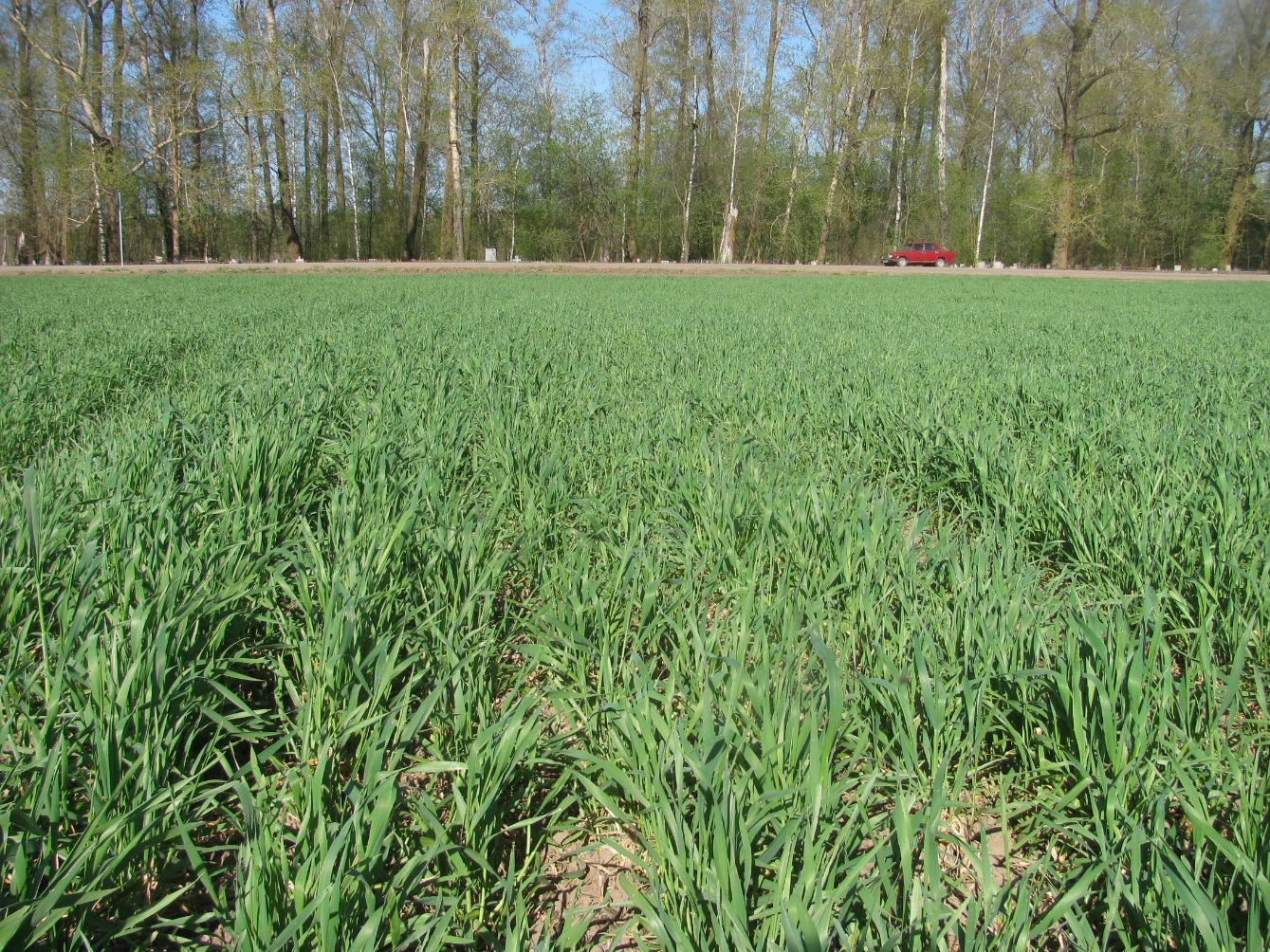 После обработки фунгицидами 
Химический + Флавобактерин
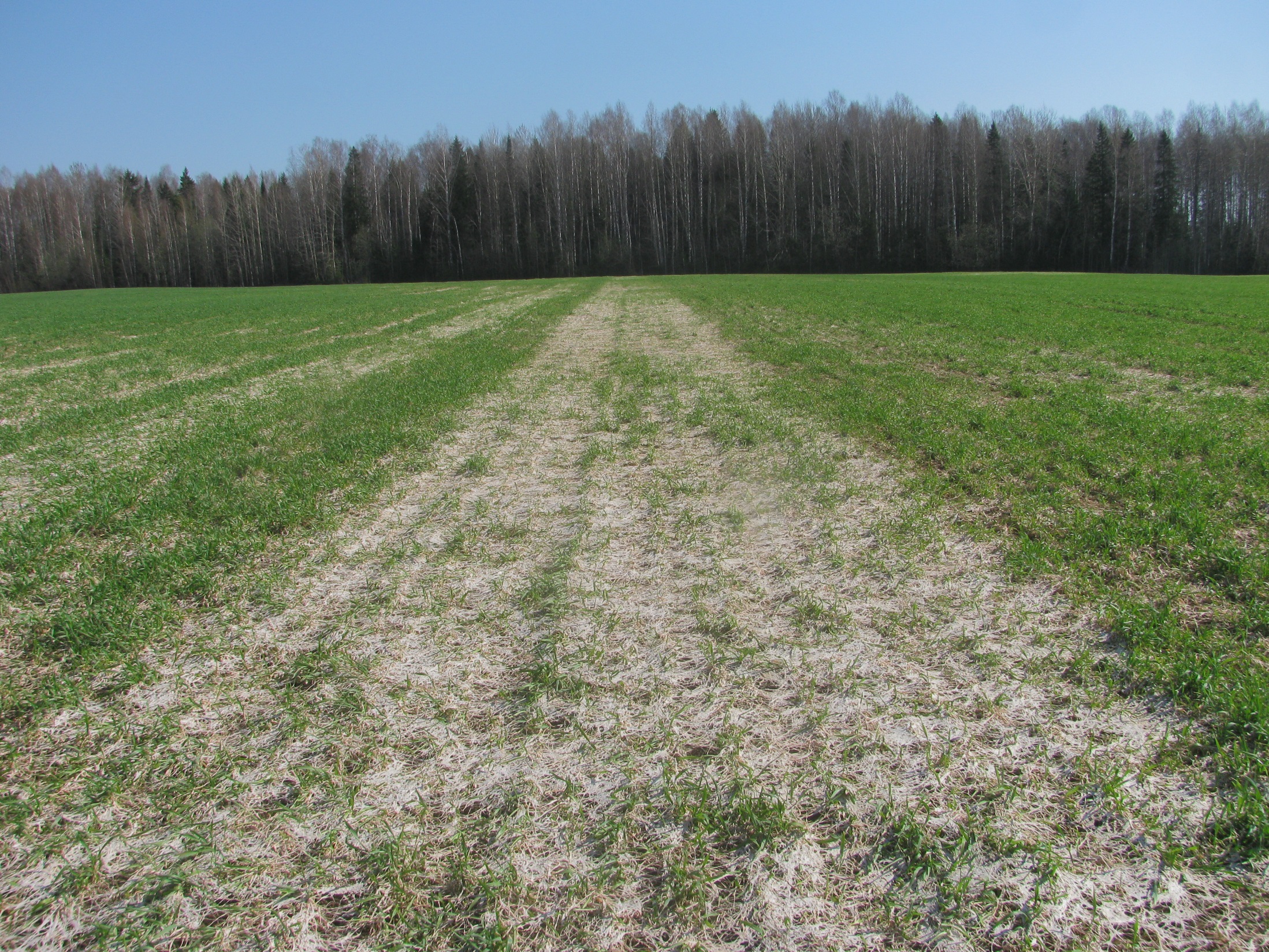 ЗАО ПЗ «Октябрьский»  Куменского района
                      Фото 28 апреля 2015 г.
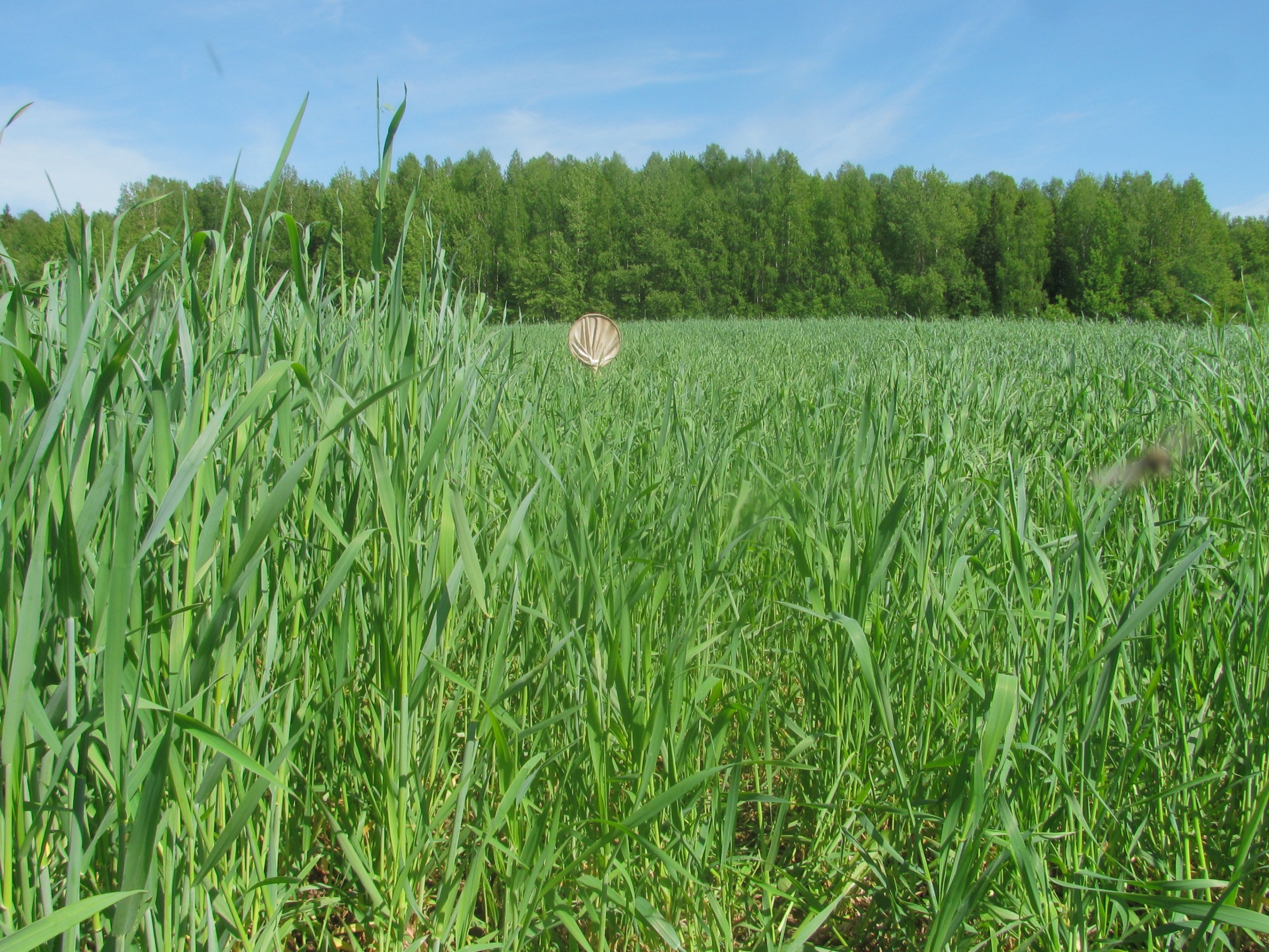 ЗАО ПЗ «Октябрьский»  Куменского района
                                    Фото 26 мая    2015 г.
Кирово-Чепецкий тепличный комбинат
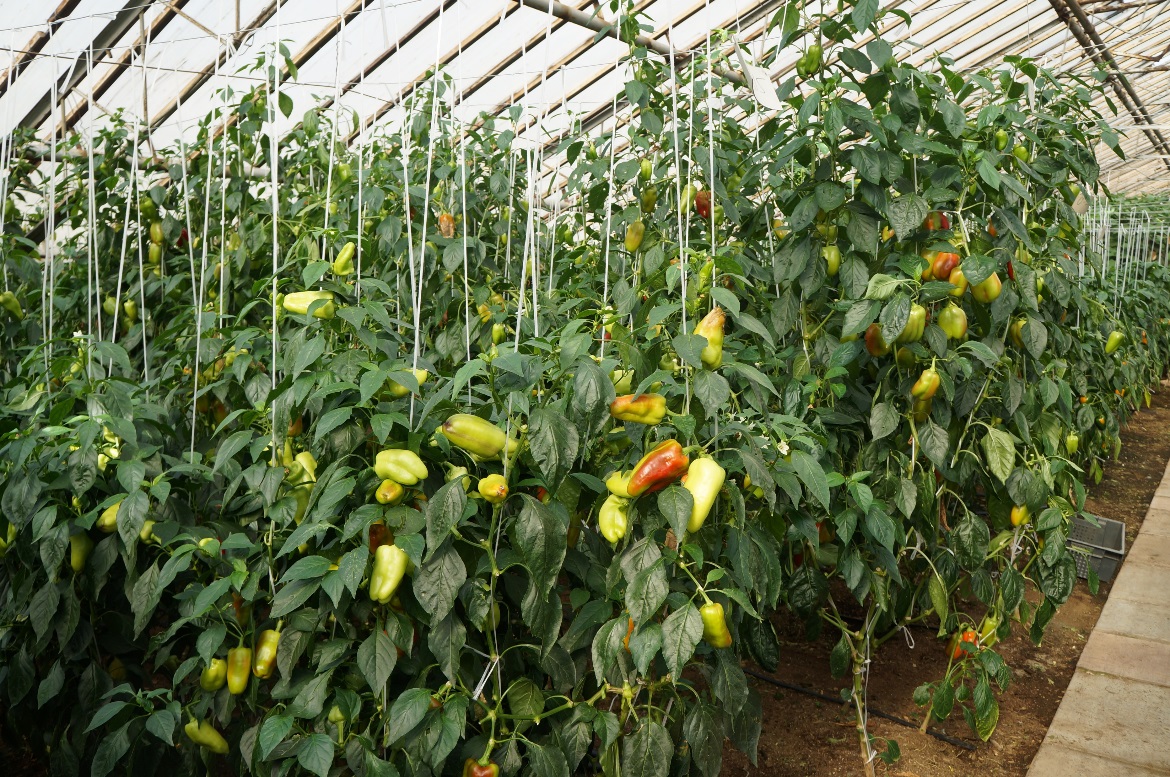 Обработка почвы перед посадкой:
Псевдобактерин-2Ж, 
Флавобактерин, 
Ризоагрин Б
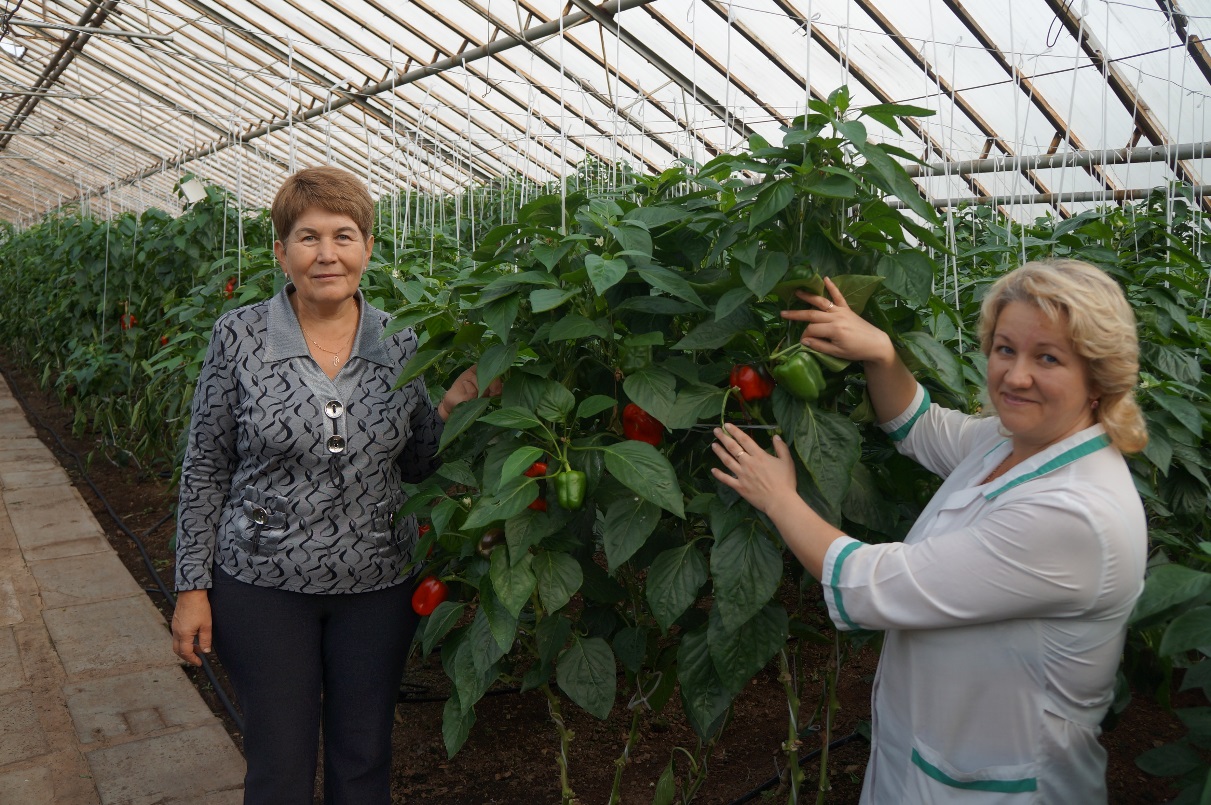 Обработка по вегетации:
Псевдобактерин-2Ж 
Флавобактерин
Ризоагрин Б
«Универсальная силосная закваска – БИОАГРО-1»
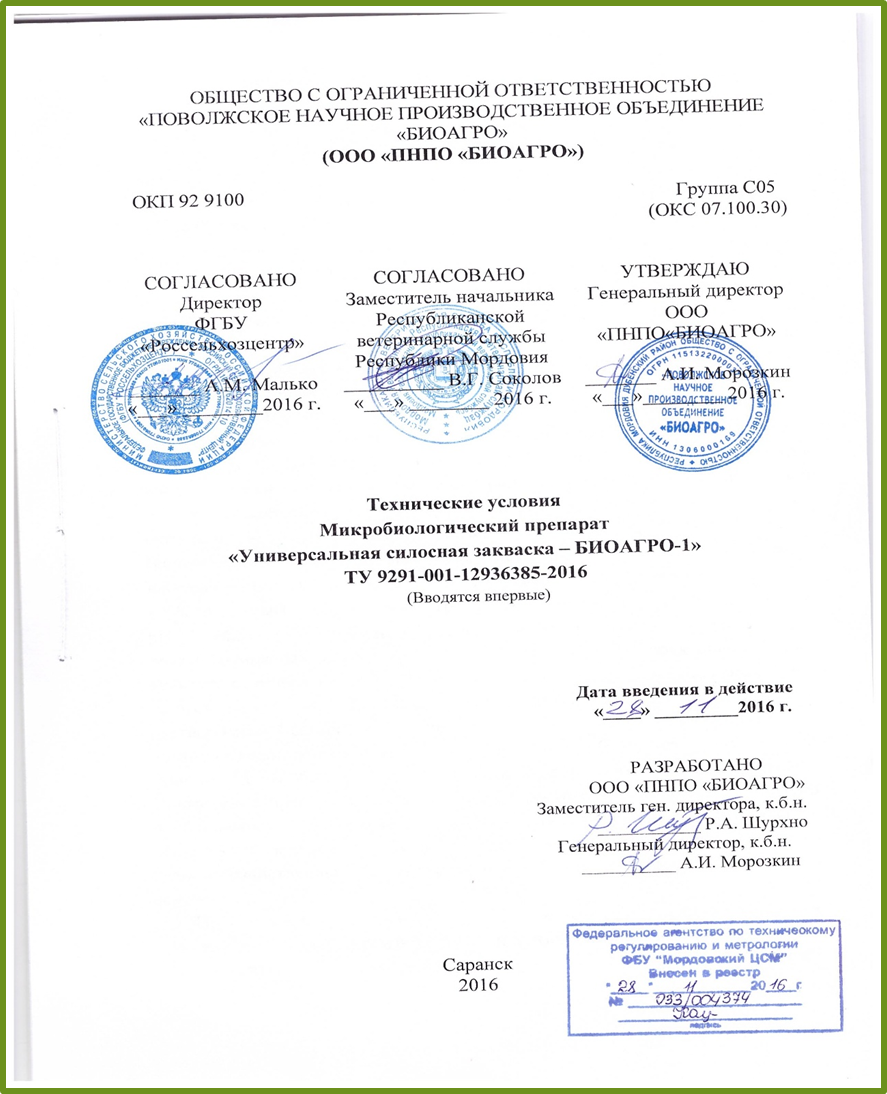 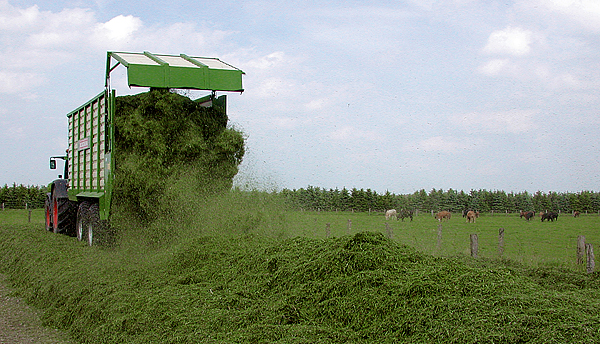 Регистрант: ООО ПНПО «БИОАГРО» совместно с ФГБУ «Россельхозцентр»

Создан микробиологический препарат 
на основе двух природных гомоферментативных штаммов молочнокислых бактерий Lactobacillus plantarum RS7 и L. paracasei 10-Б - является биологическим консервантом для ферментации многолетних, однолетних злаковых и бобовых трав, их смесей и кукурузы, а также для провяленного и слабопровяленного растительного сырья в анаэробных условиях.
43
[Speaker Notes: Производство энтомофагов в филиалах ФГБУ «Россельхозцентр» за три квартала 2012 г составило 5818 млн. экз. Наибольшее количество энтомофагов было произведено в Белгородском филиале - 3952 млн. экз., в Ставропольском крае этот показатель составляет 1229 млн. экз., в Татарстане - 637 млн. экз.]
Химический состав и питательность корма  полученного с применением биологического консерванта УСЗ-БИОАГРО-1 в 2018 году
Отравленная приманка для уничтожения мышевидных грызунов
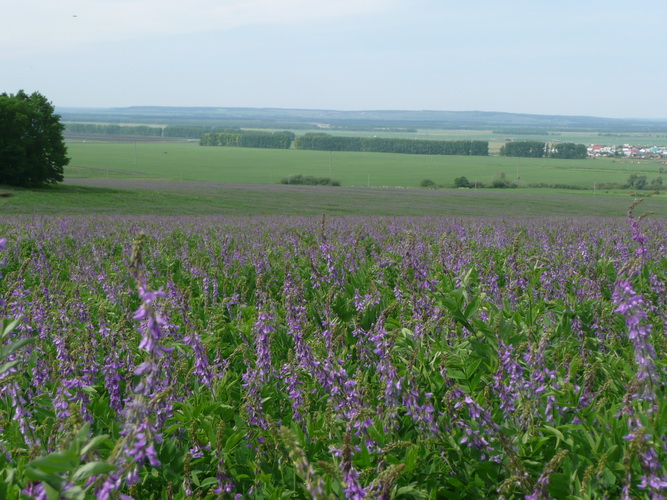 Область применения: уничтожение крыс (серые, черные, водяные) и мышей
Препаративная форма: распаренное зерно с добавлением родентицидного средства «Хантер»
Действующее вещество: бродифакум – 0,1%
Класс опасности: II  (Вещество высокоопасное)
Условия хранения: в сухом закрытом помещении, в закрытой таре при t от +2 до +4 ºС
Срок годности: 1 месяц
Применяется: в жилых помещениях, на объектах различных категорий, включая пищевые, лечебные и детские, в местах не доступных детям, домашним животным, отдельно от пищевых продуктов, воды; в нежилых сухих и влажных помещениях, в подземных сооружениях, подвалах, погребах, канализационной сети,  около нор на садово-огородных участках и в полевых условиях.
Регистрант: ЗАО «Росагросервис» 125464, г. Москва, Пятницкое шоссе, д.1
Изготовитель: филиал ФГБУ «Россельхозцентр» по Кировской области, г. Киров, ул. Ленина, д.176 а, тел. 33-10-78
Цена -250 руб/кг
45
[Speaker Notes: Производство энтомофагов в филиалах ФГБУ «Россельхозцентр» за три квартала 2012 г составило 5818 млн. экз. Наибольшее количество энтомофагов было произведено в Белгородском филиале - 3952 млн. экз., в Ставропольском крае этот показатель составляет 1229 млн. экз., в Татарстане - 637 млн. экз.]
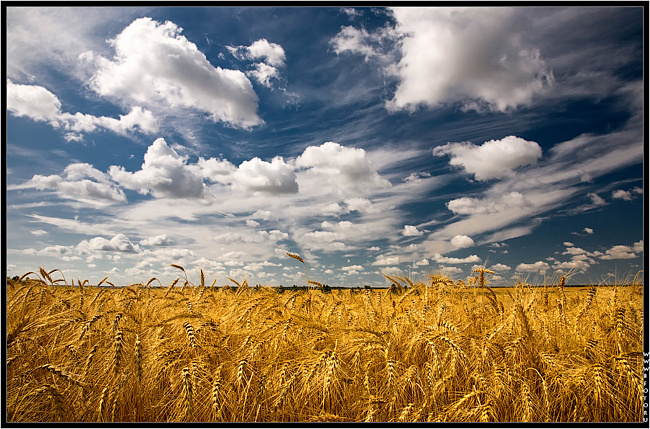 Благодарю  
за  внимание !
«Кто работать рад, тот хлебом богат»
народная мудрость
46